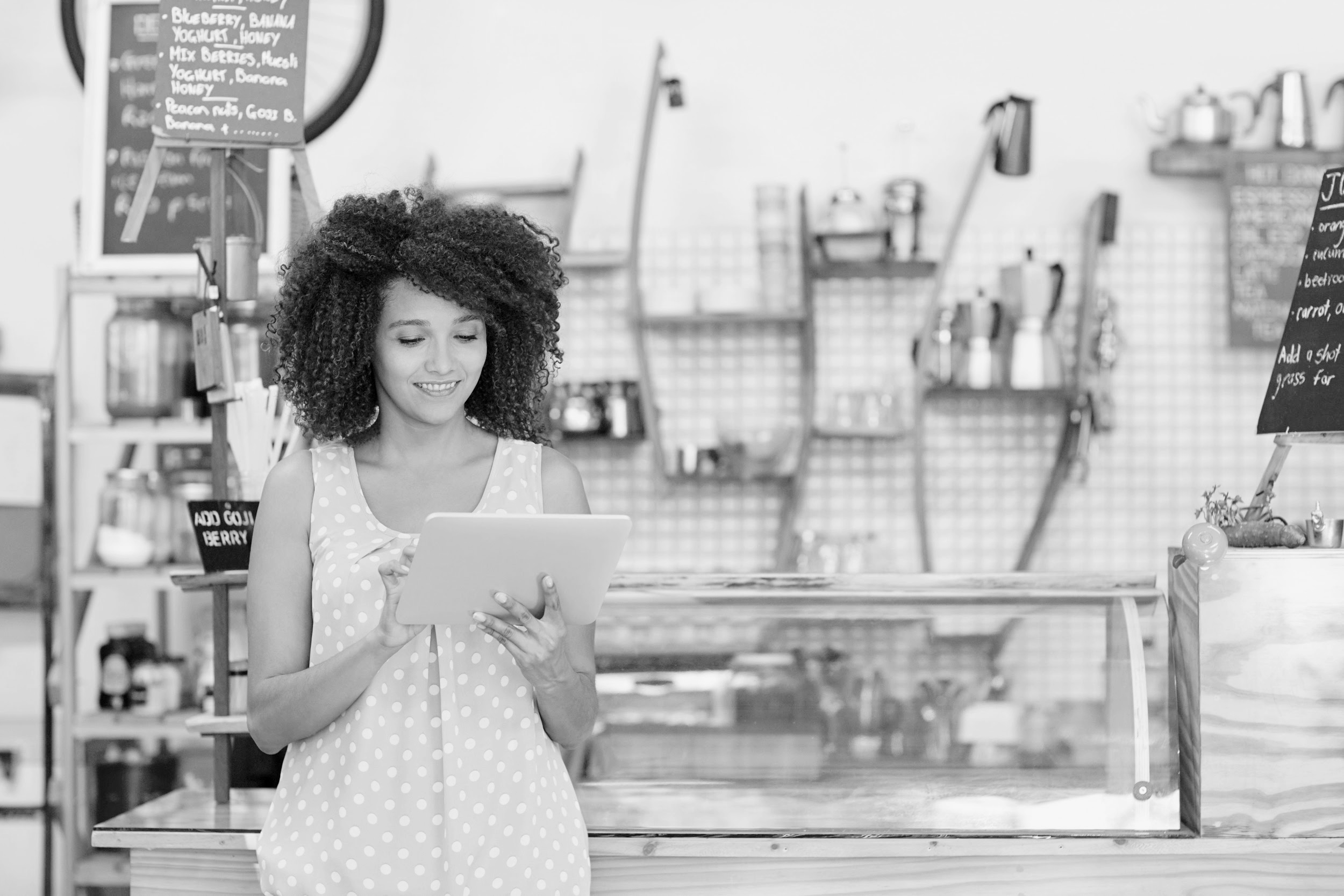 Customer Voice
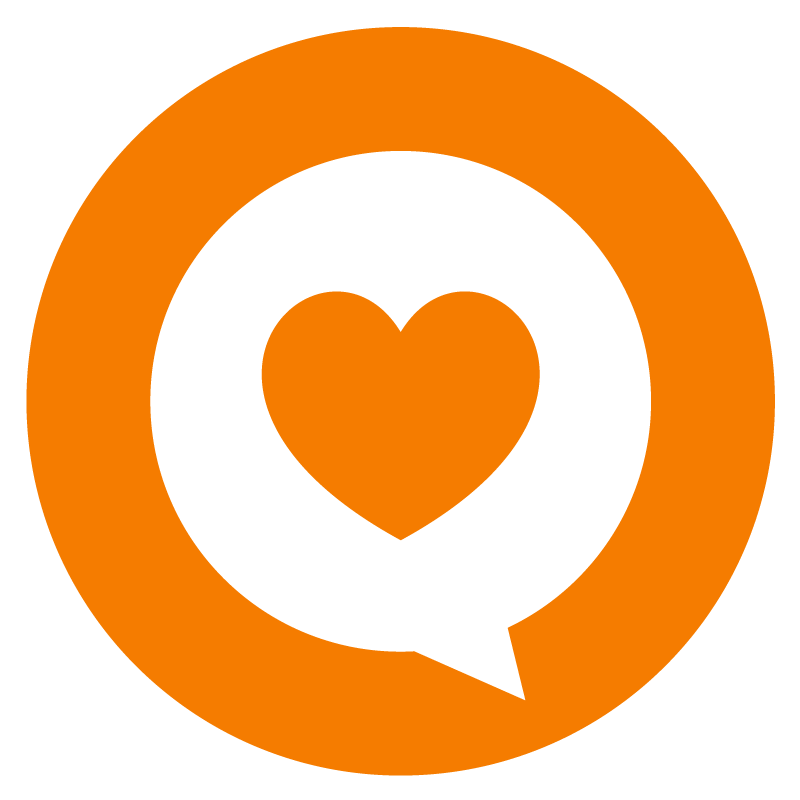 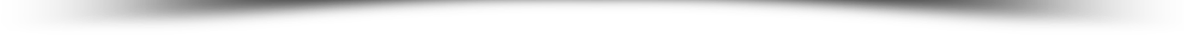 [Speaker Notes: Customer Voice is a powerful tool to get your clients more customer reviews and boost their star rating! We all know how important it is nowadays to collect customer reviews, in order to establish trust with potential customers. Customer Voice makes it easy to collect customer reviews after they’ve visited the business and when they’re most likely to leave a review..]
We believe businesses have the right to...
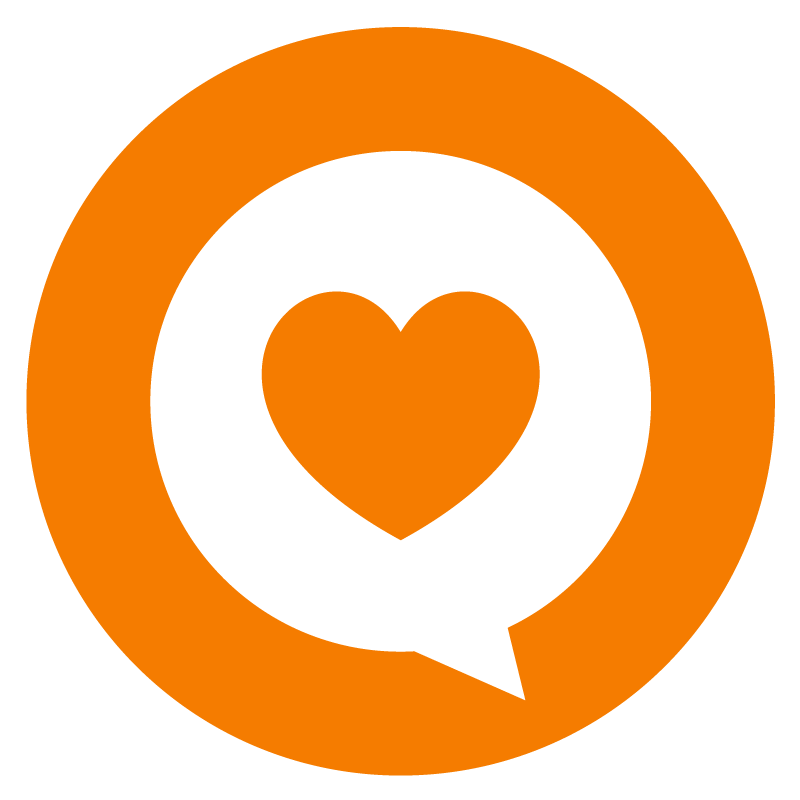 Customer Voice
Businesses should have the ability to...
Request
feedback from
their customers
Participate
in online conversations about their
business
Ask customers for reviews online, and address negative feedback offline
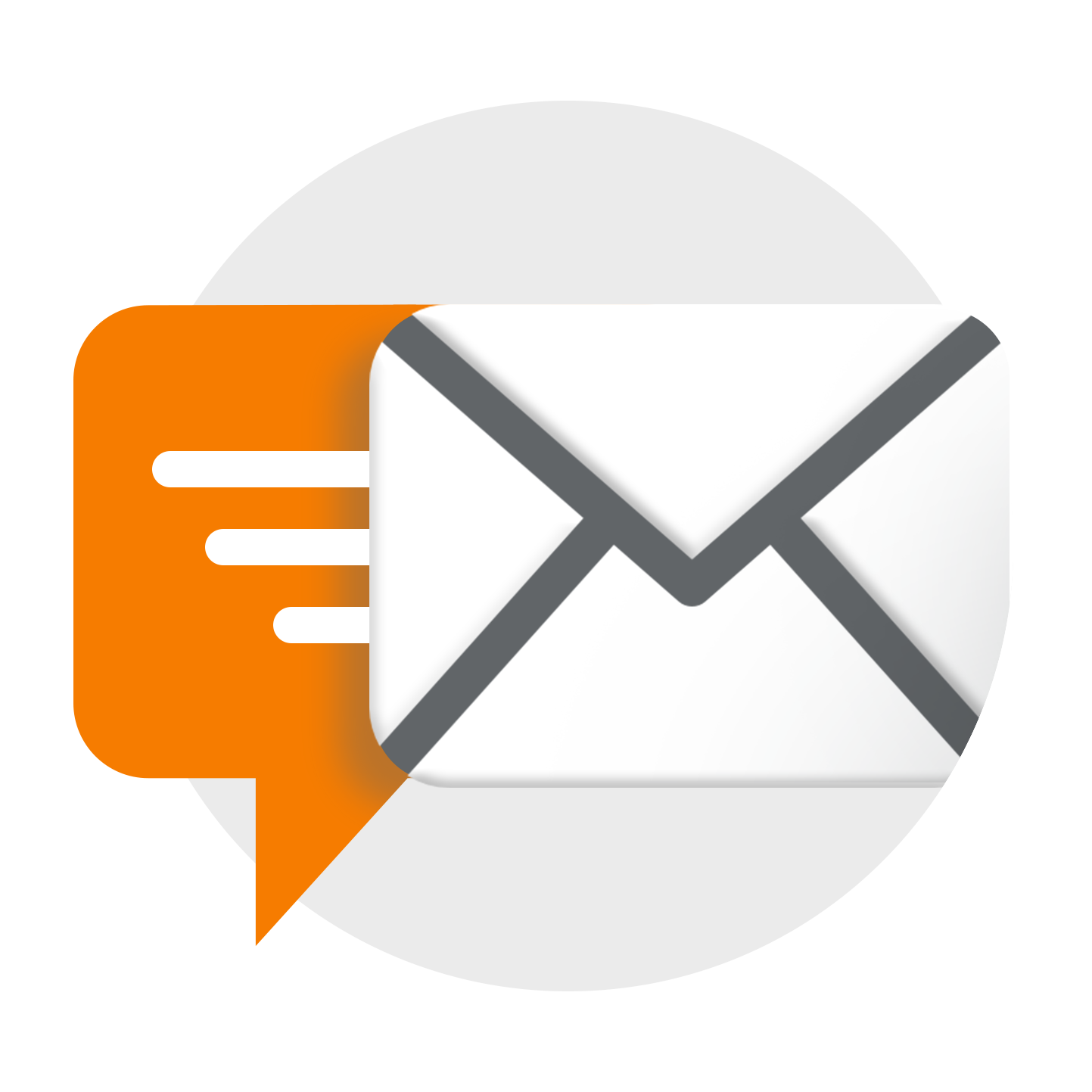 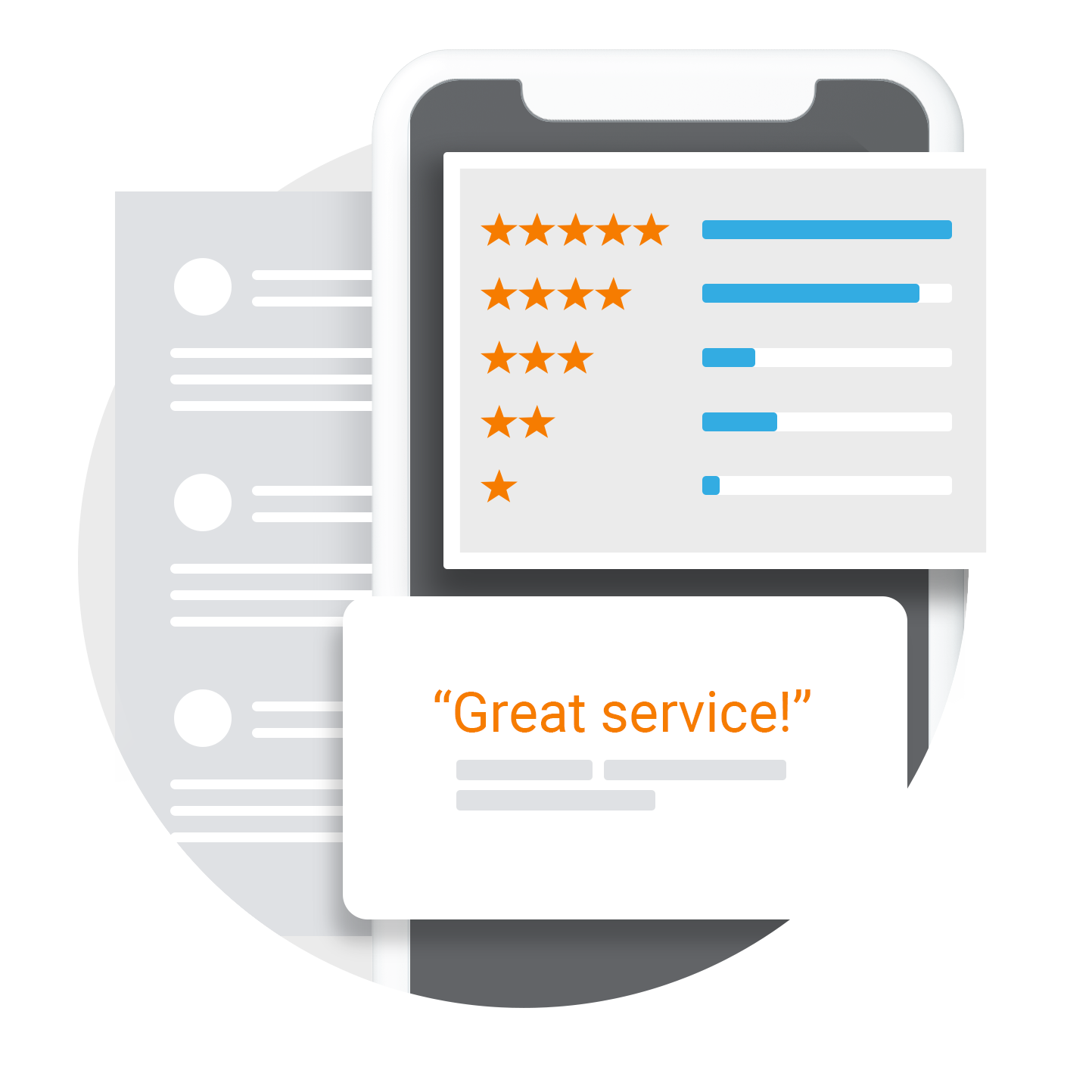 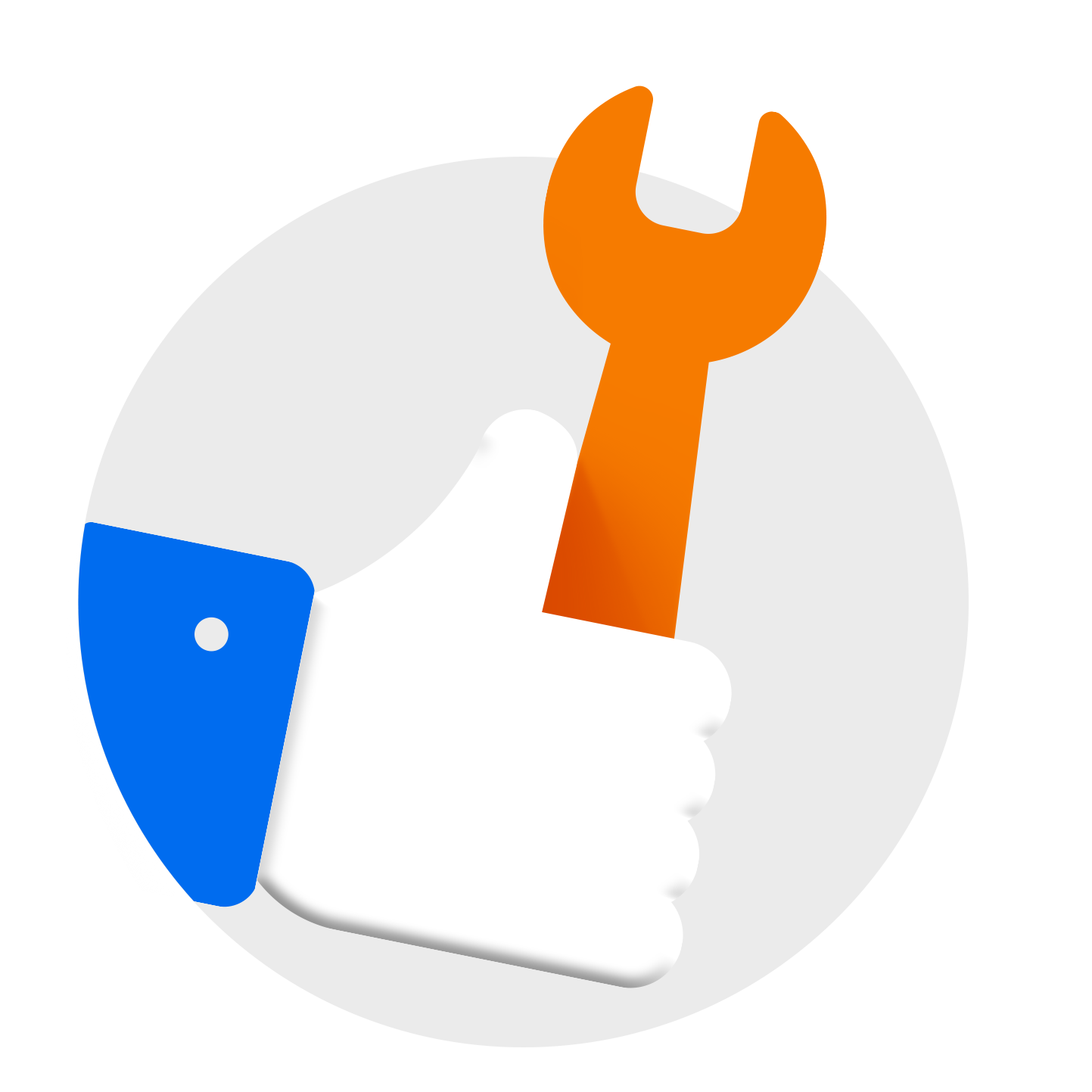 [Speaker Notes: We believe that businesses should have the ability to request feedback from their customers, participate in online conversations, and ask for reviews online, while addressing negative feedback offline.]
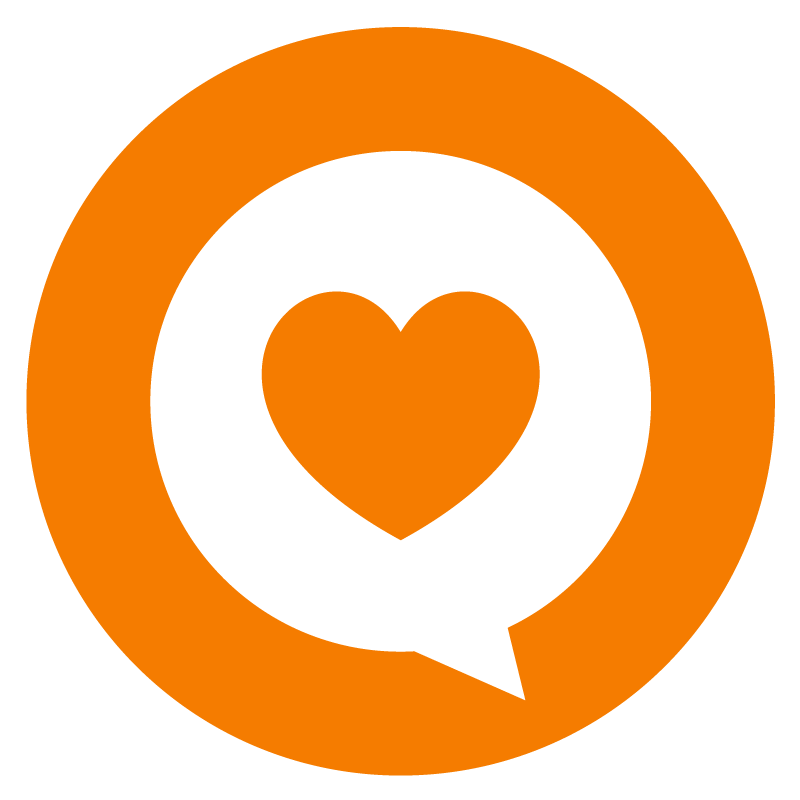 Customer Voice
How does Customer Voice work?
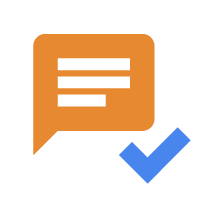 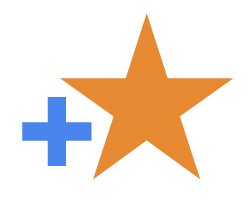 Send SMS or Email review request
Customer visits business
Customer leaves review
Business shines in local search!
Upload customer information
Collect phone number or email
One at a time 
or in bulk
Follow up email is sent if no review is left
Watch review volume and star rating grow!
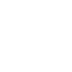 [Speaker Notes: The workflow for achieving feedback is simple! Consider this customer’s journey at your client’s business. 

First, the customer visits the business and a phone number or email address is collected from the business. 

Within Customer Voice, simply upload that customer information and quickly and conveniently send an email or SMS message to that customer asking for a review. 

The customer then leaves their review on the business’s chosen review site! As a result, the business shines in local search, resulting in even more customers through the door to start the workflow all over again.]
Two ways to request feedback
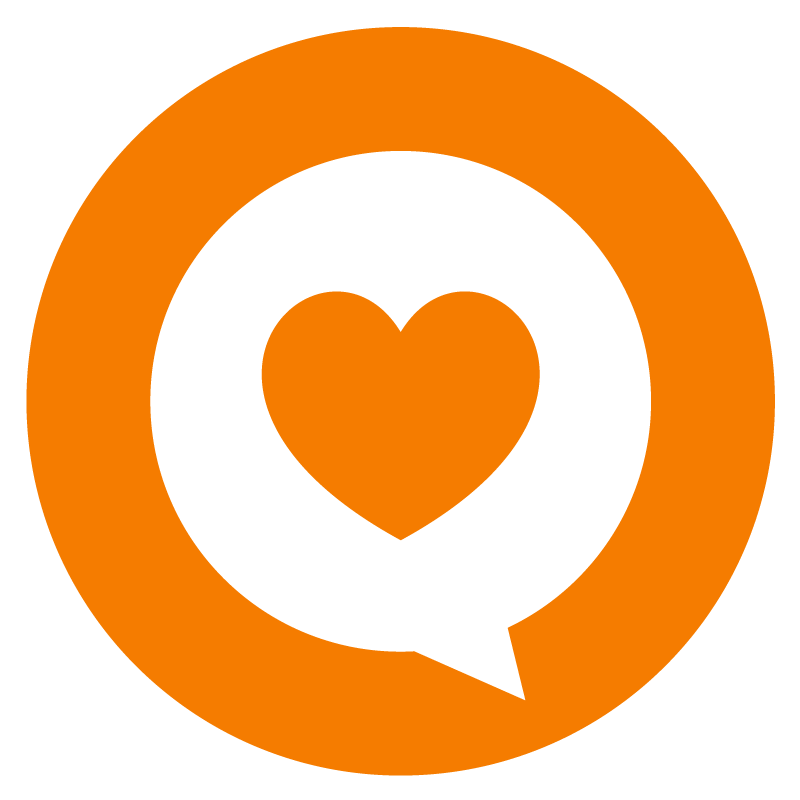 Customer Voice
Tab: Customers  Add customers in bulk to save time
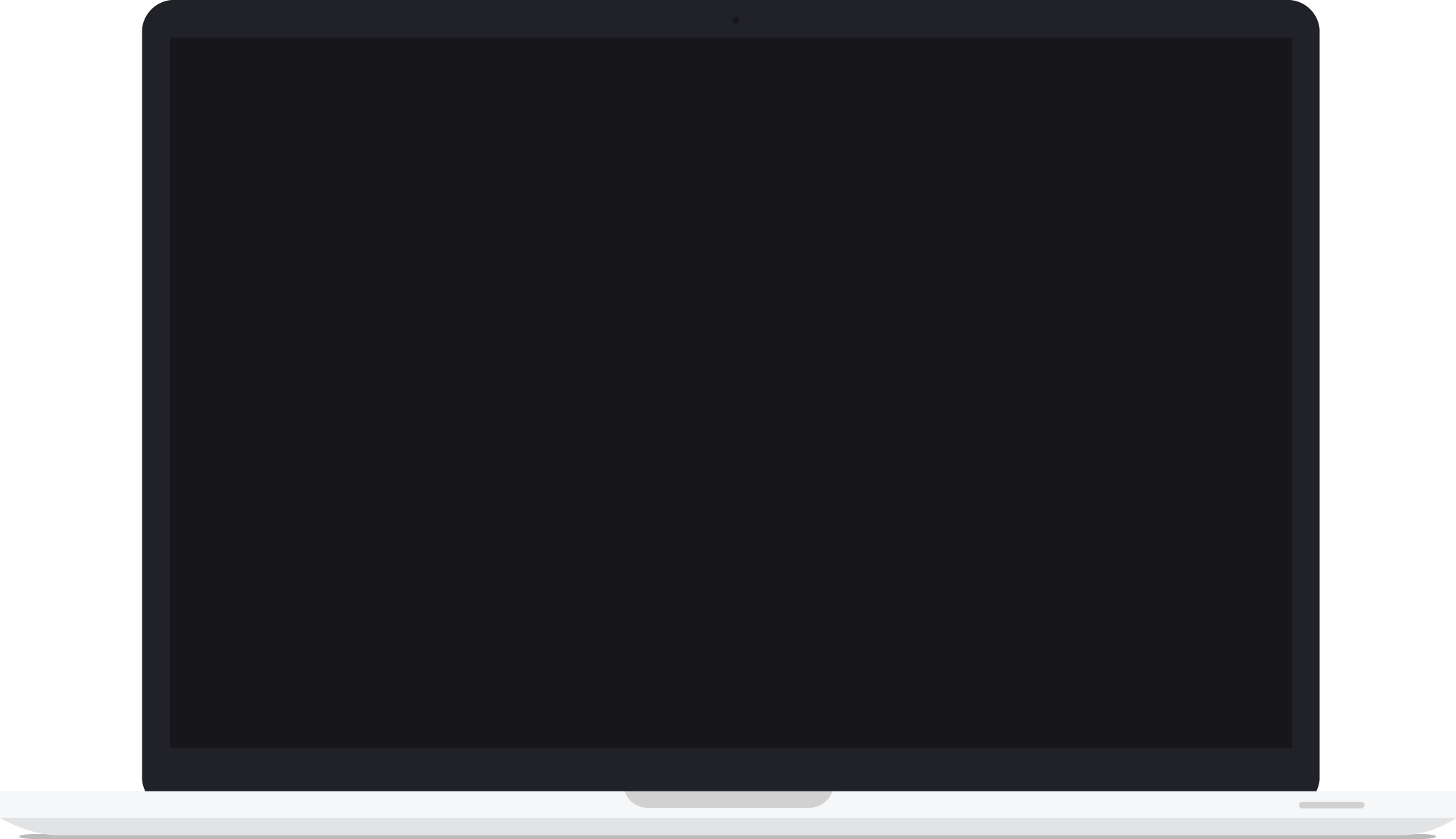 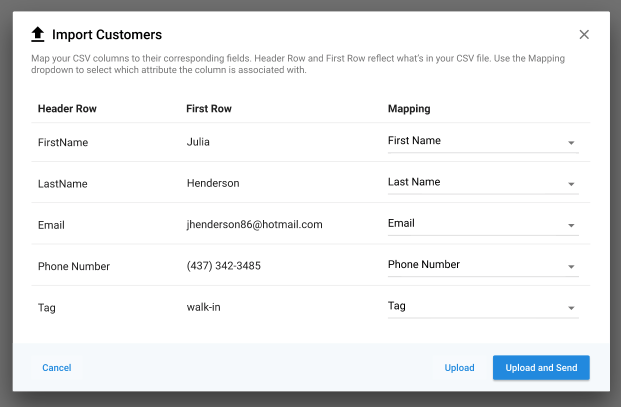 Manage Customers

Import a bulk csv file or add customers one at a time

Include phone number or email address 

Add a tag to help classify the customer

Keep on top of the status of the review request
[Speaker Notes: In the Customers tab, import customer information one at a time or in bulk. You must include a phone number or an email address so that the request can be sent. From this page, you can also see at a glance the status of your most recent sent requests, so you know who to target next!]
Two ways to request feedback
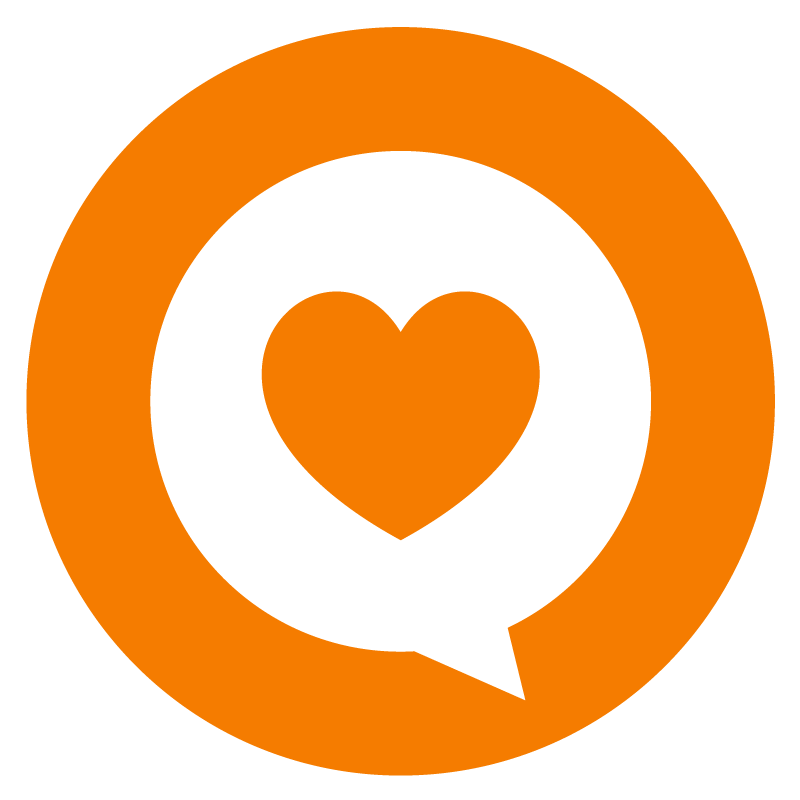 Customer Voice
Tab: Templates  Send email or SMS review requests
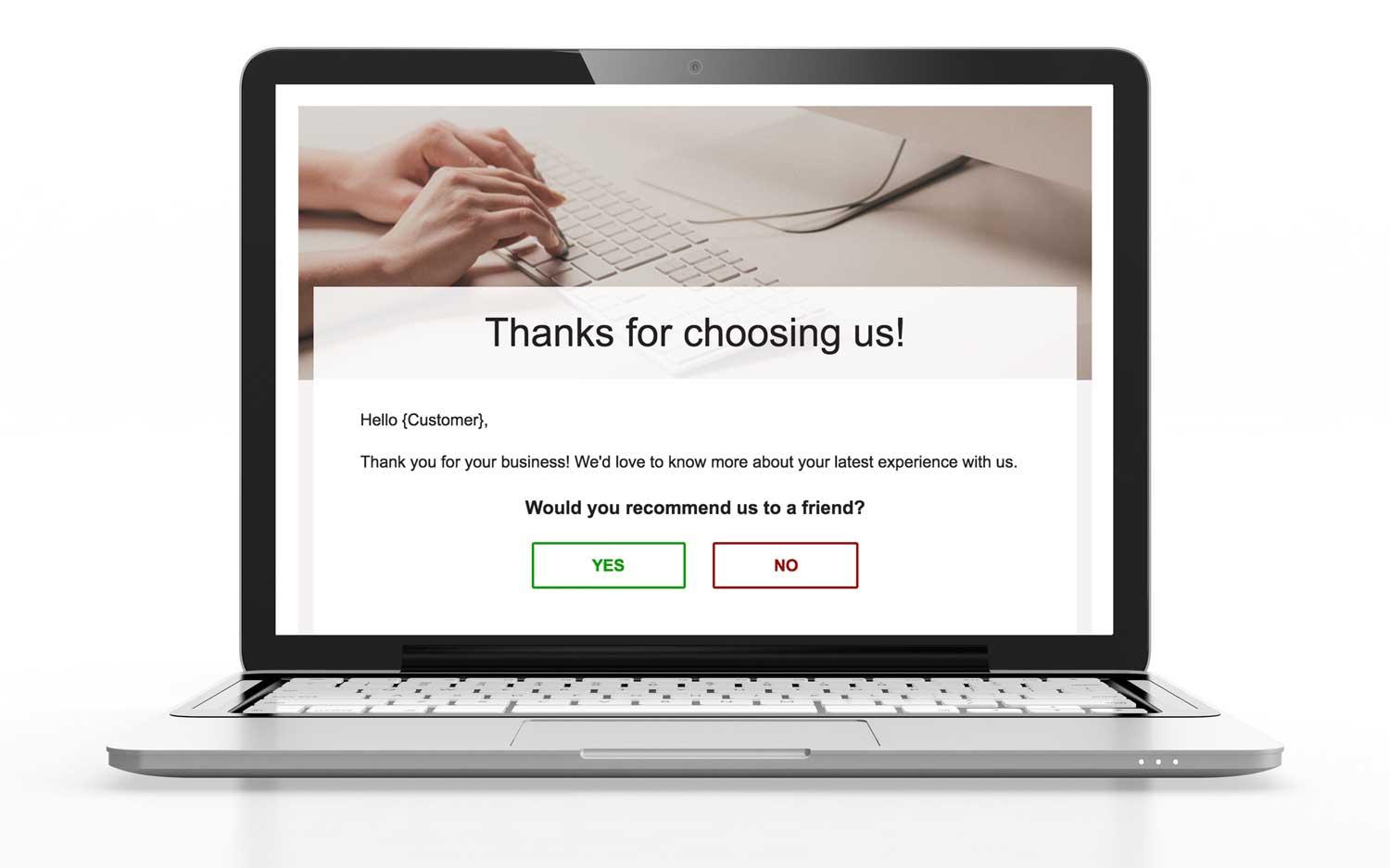 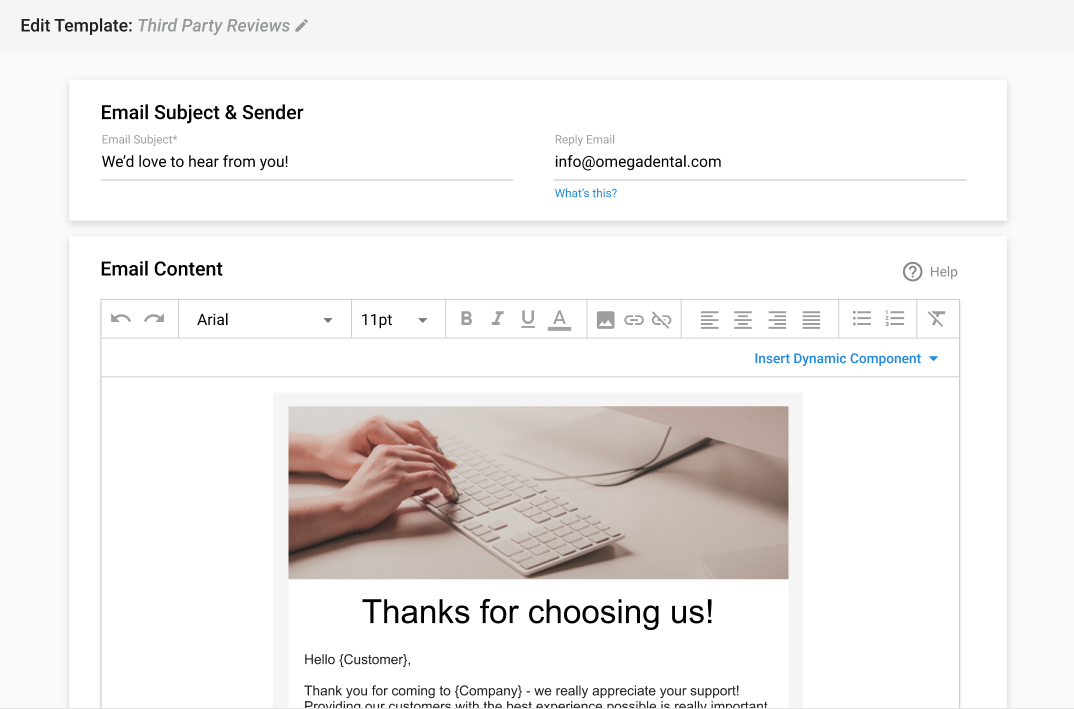 Manage Templates

Create unlimited email or SMS templates

Include a link to preferred review site

Customize templates to suit your brand messaging

Edit follow up email to re-engage customers
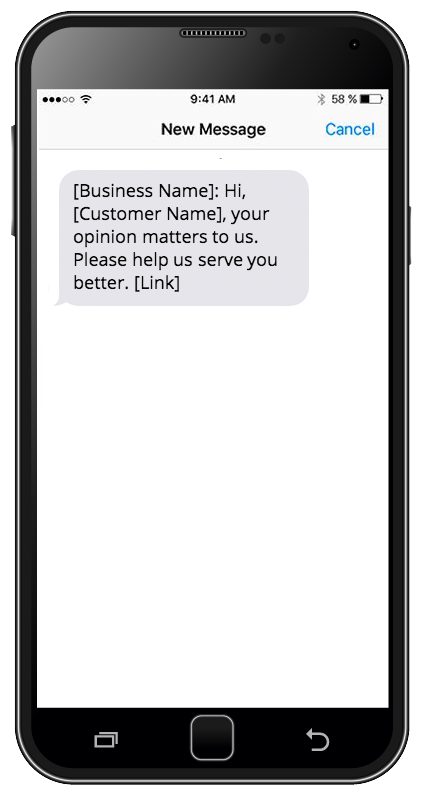 [Speaker Notes: With Customer Voice your clients have the power to generate more reviews and increase their review ratings. With a couple clicks, your clients can reach their customers via email or text and collect reviews on the sites that are most important to their business. These SMS and email templates are customizable, so you can alter them to fit whatever branding you need.]
Review workflows
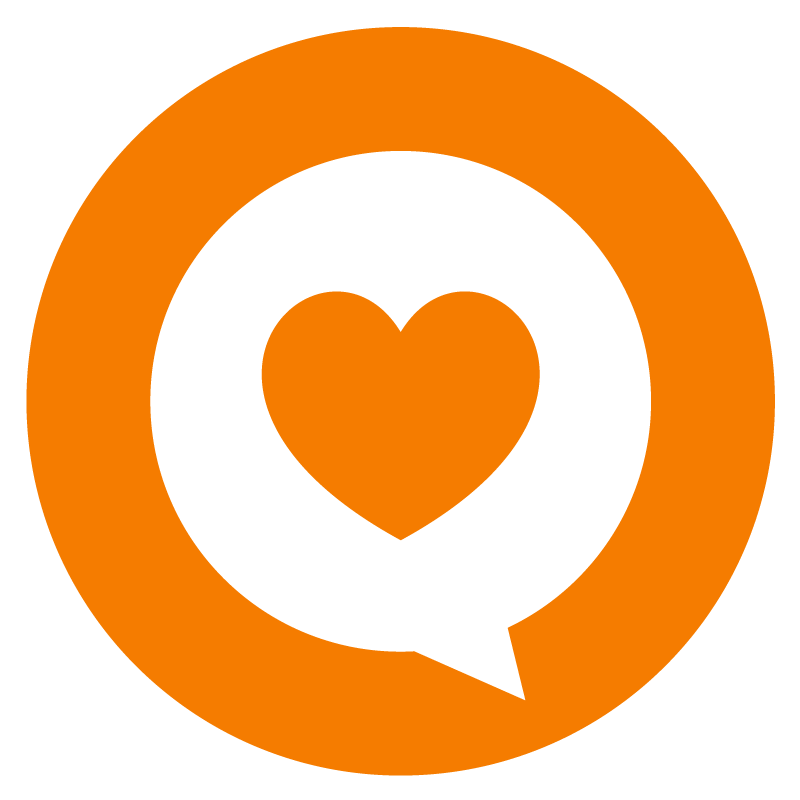 Customer Voice
On what sites can I request reviews?
First party reviews
My Listing page

Third party reviews
Review sites like Google and Facebook
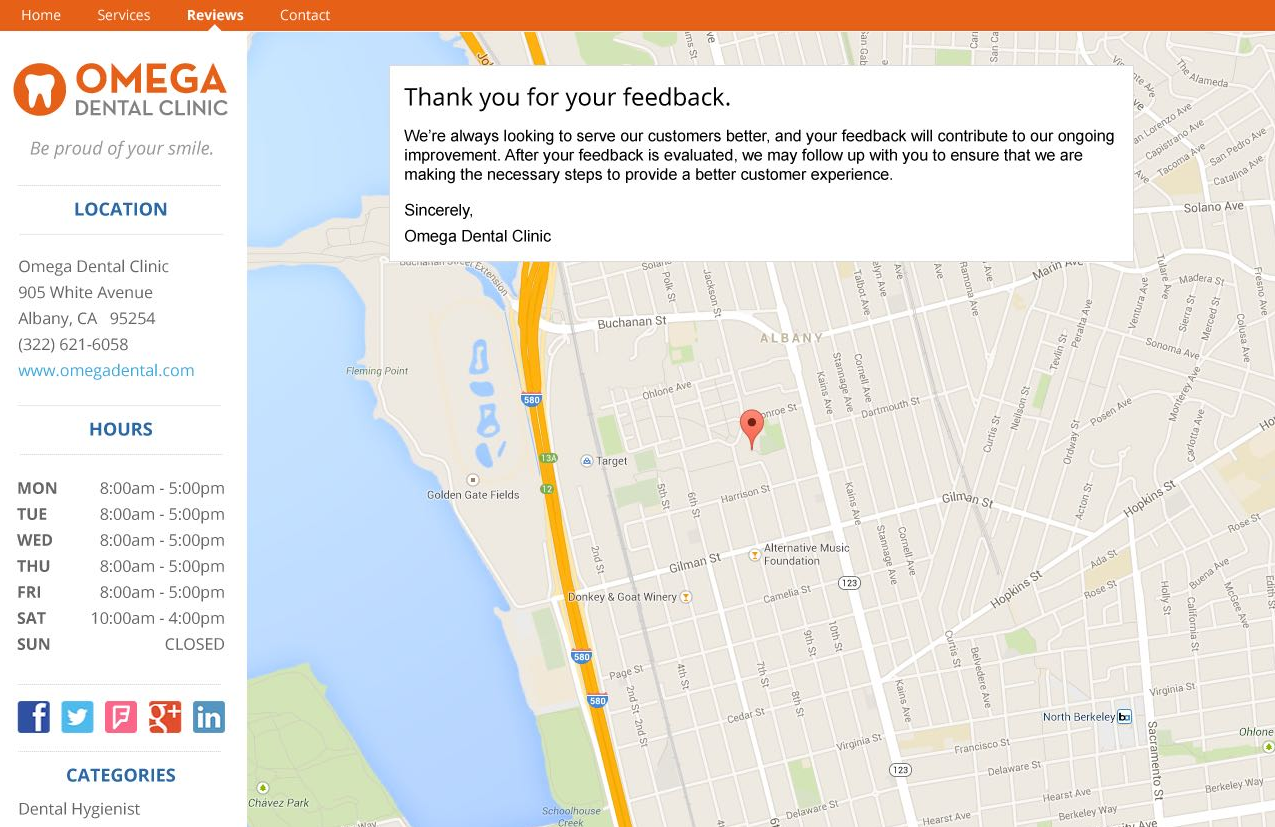 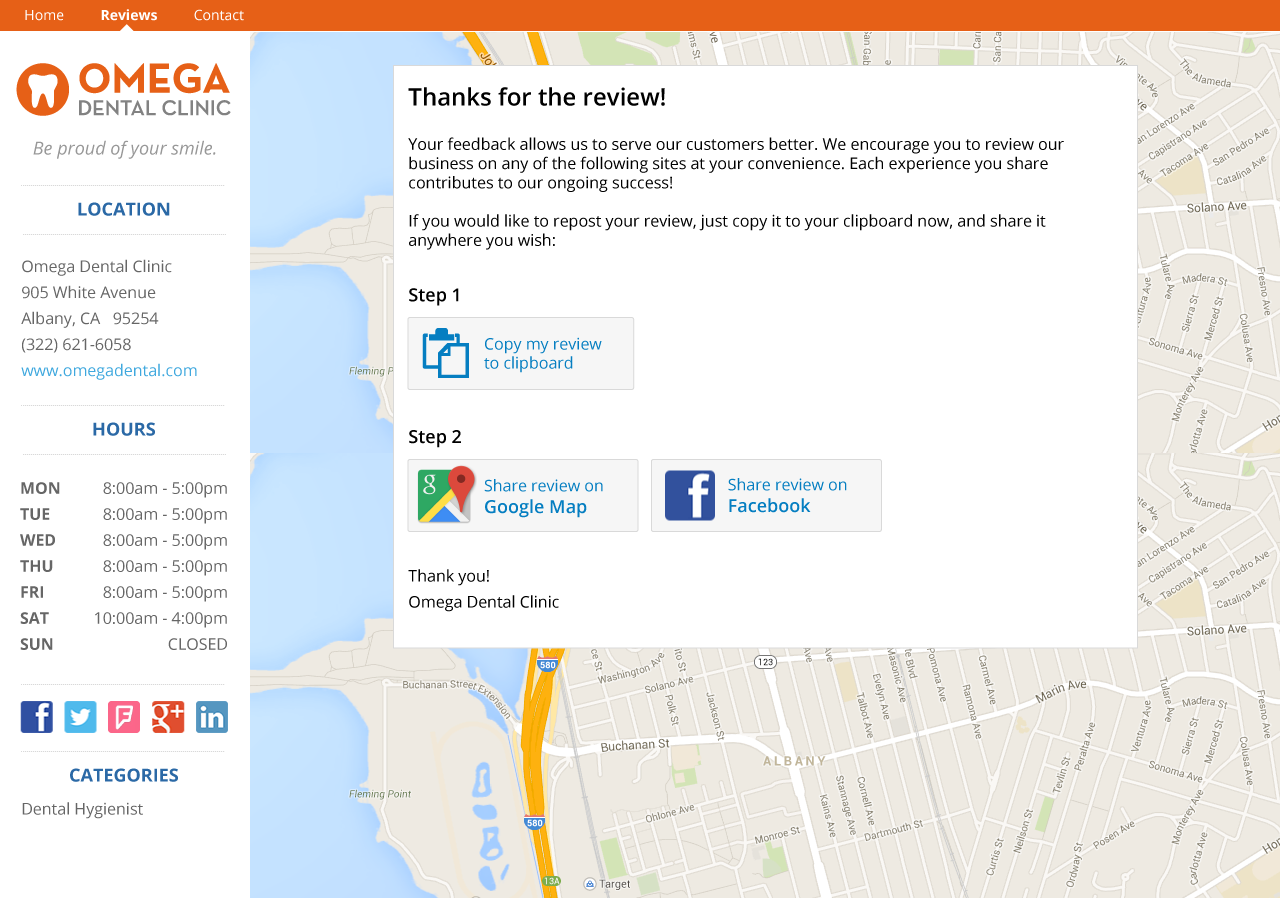 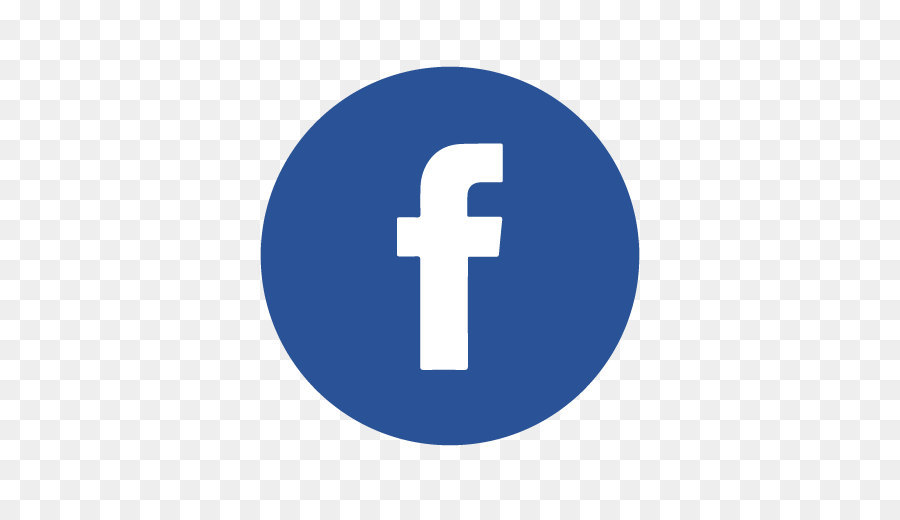 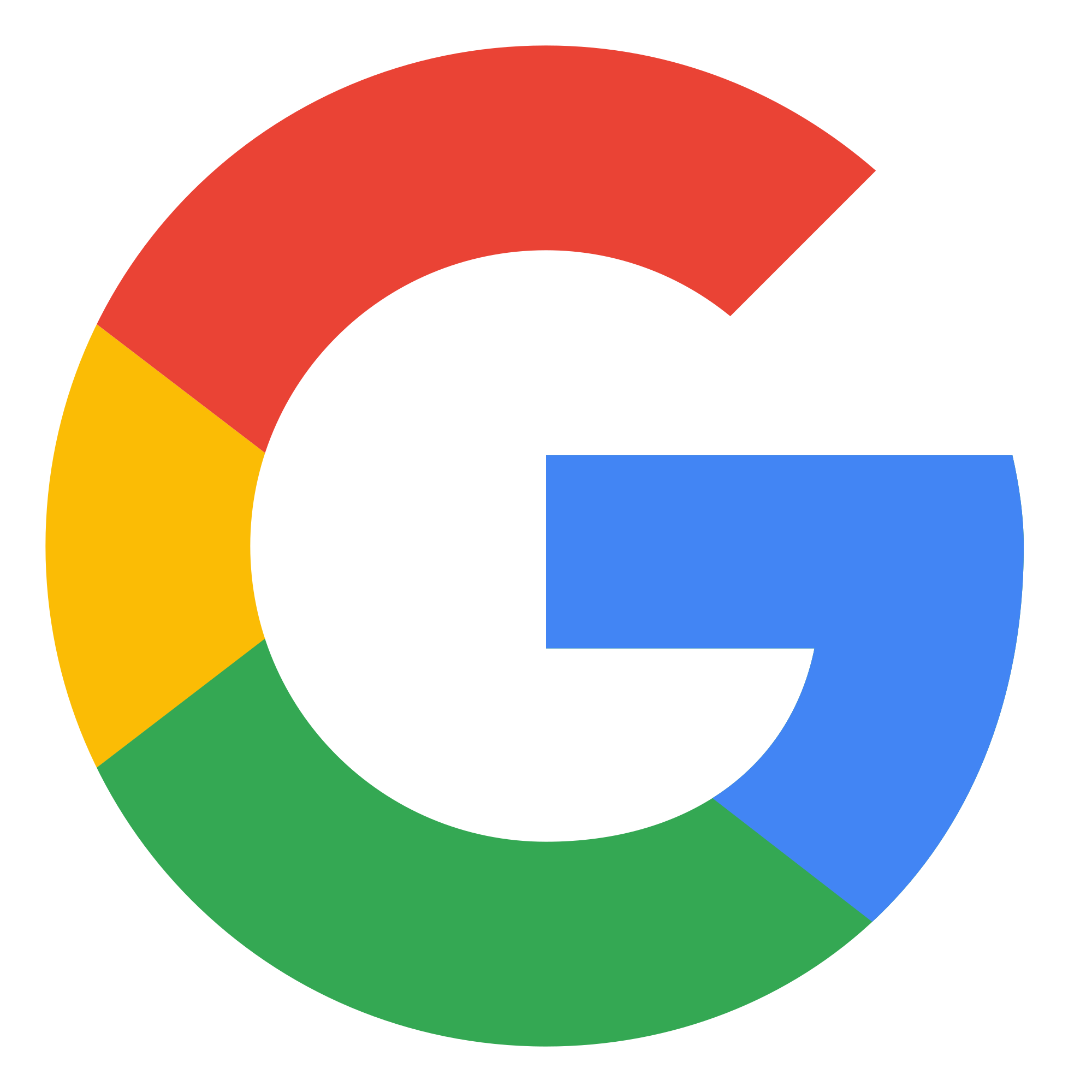 [Speaker Notes: Customer Voice allows your clients to choose between collecting first party reviews on their My Listing page, or third party reviews on sites like Google and Facebook.

Customer Voice also gives your clients the ability to manage negative feedback in a timely way—so they can address the situation before it harms their online reputation.

Plus, with the customizable Review Generation widget installed on your client’s website, harvesting the positive reviews your clients need is easier than ever!]
Why new reviews matter
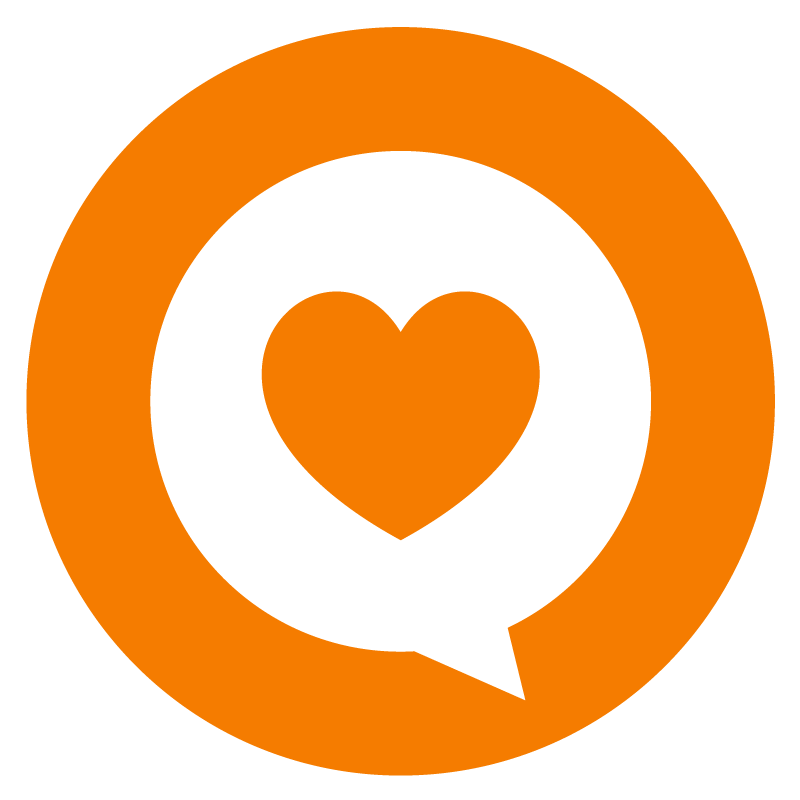 Customer Voice
Online reviews are the first thing a consumer sees when searching for a business online.
87%
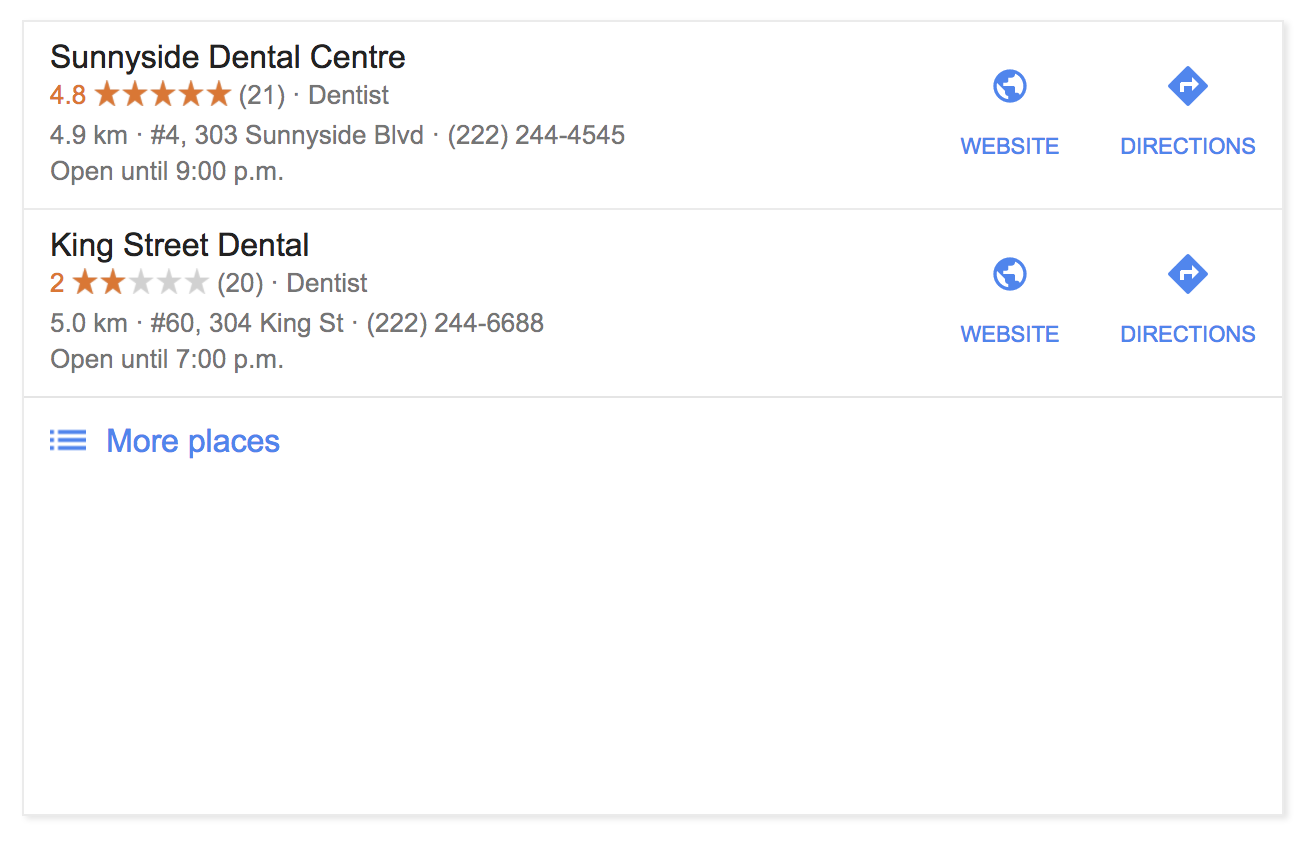 will only consider using a business if they have an average rating of 3-5 stars
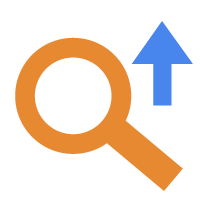 [Speaker Notes: Today, online reviews are crucial to the success and revenue of a local business. In fact, 87% of consumers say they will only consider using a business if they have an average rating of 3-5 stars.1

If you search online for a dentist, and two in your neighbourhood show up: one with 5 stars, and one with 2, which are you more likely to choose?

Your clients know building their online star rating is important, but they need your help doing it.]
Review request insights
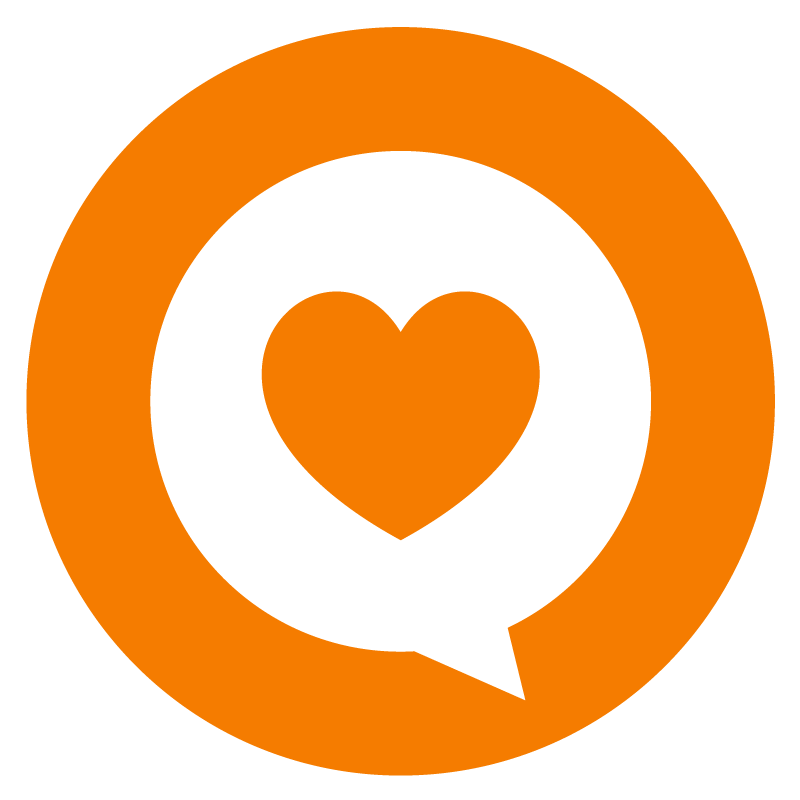 Customer Voice
Tab: Overview  Get stats on your sent review requests
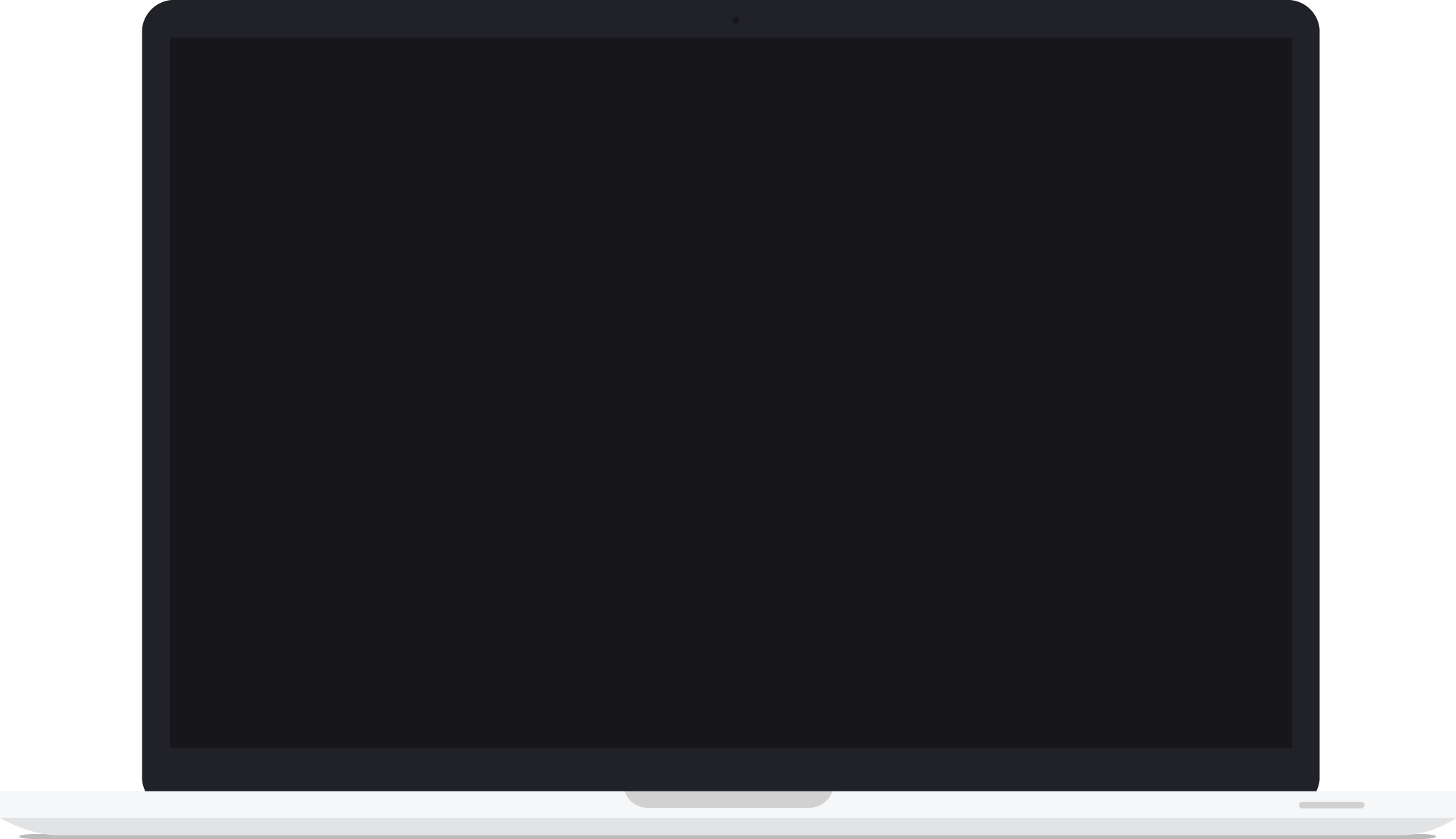 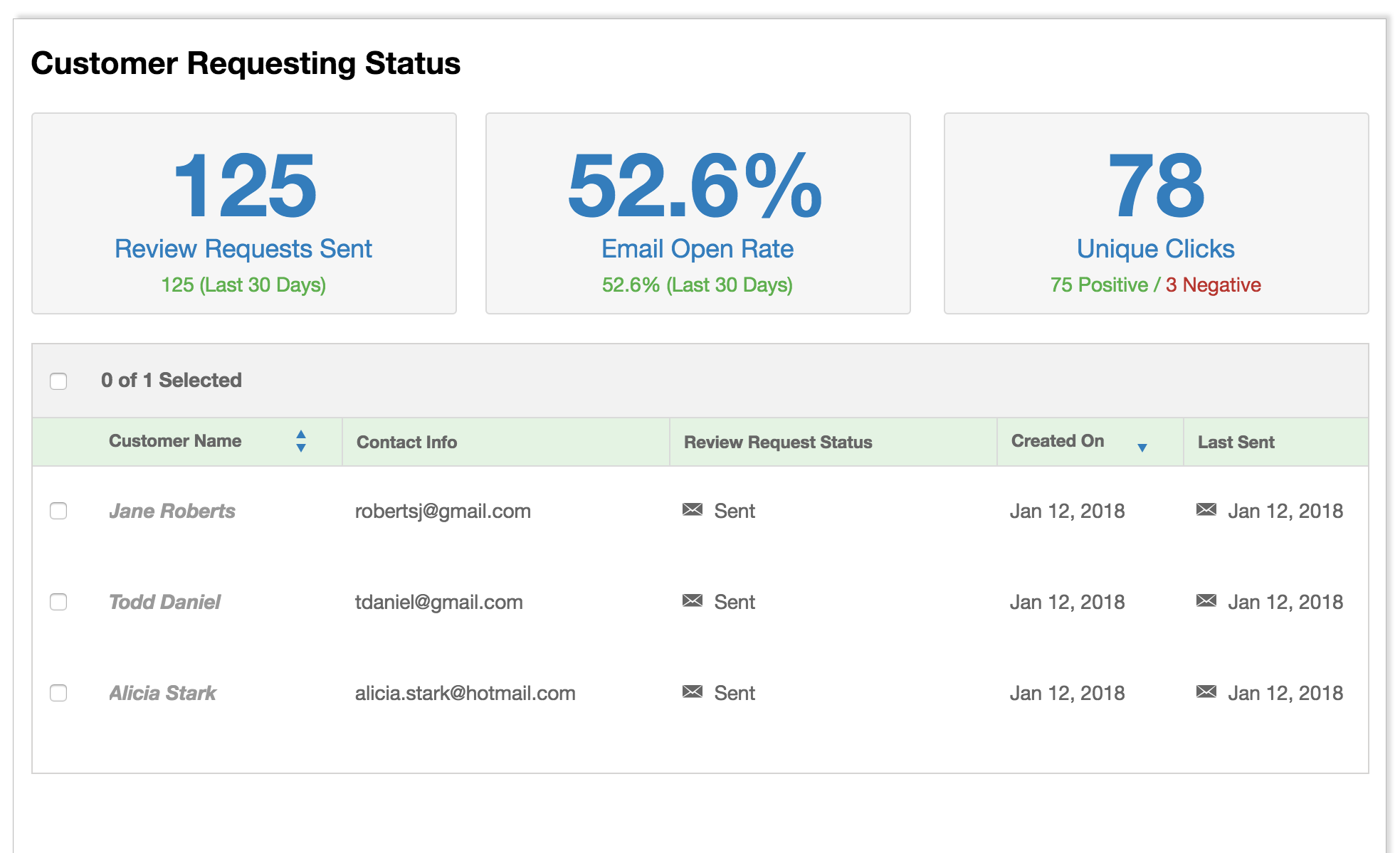 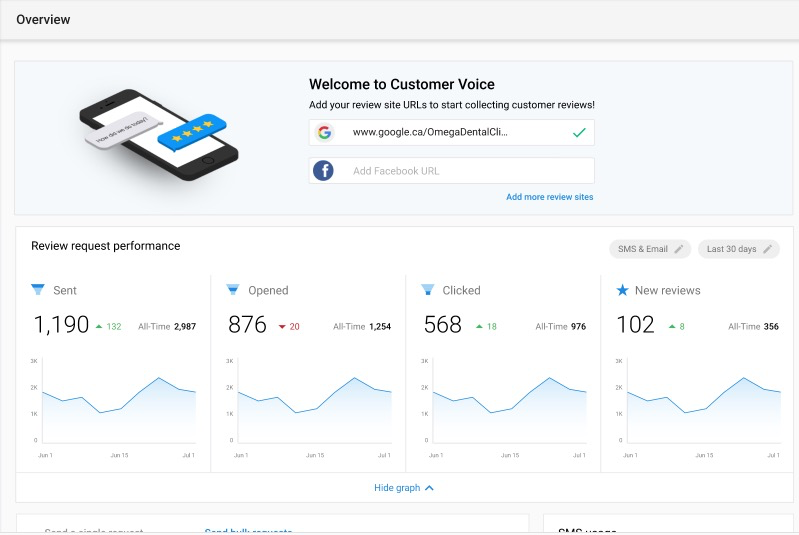 View Insights

See how your requests are performing for both email and SMS. Track:

Number of review requests sent

Click through rates

Request status in real time
[Speaker Notes: On the Customer Voice dashboard your clients can see immediate ROI. It allows them to keep track of their review requests; see info like how many requests have been sent, click through rates, and request status, all in realtime.]
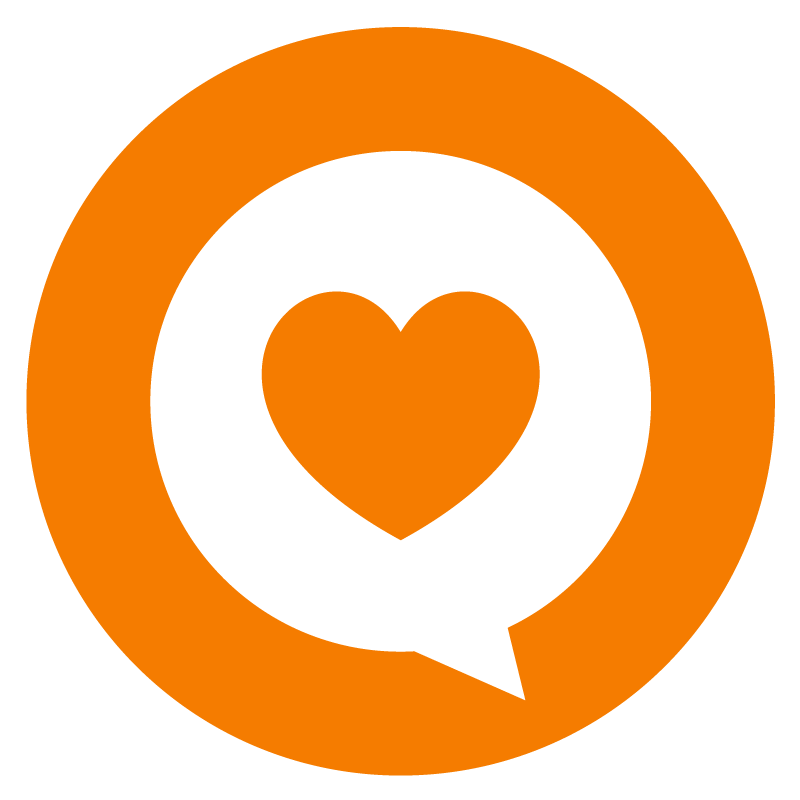 Customer Voice
Tab: Widget  Collect reviews conveniently on your website
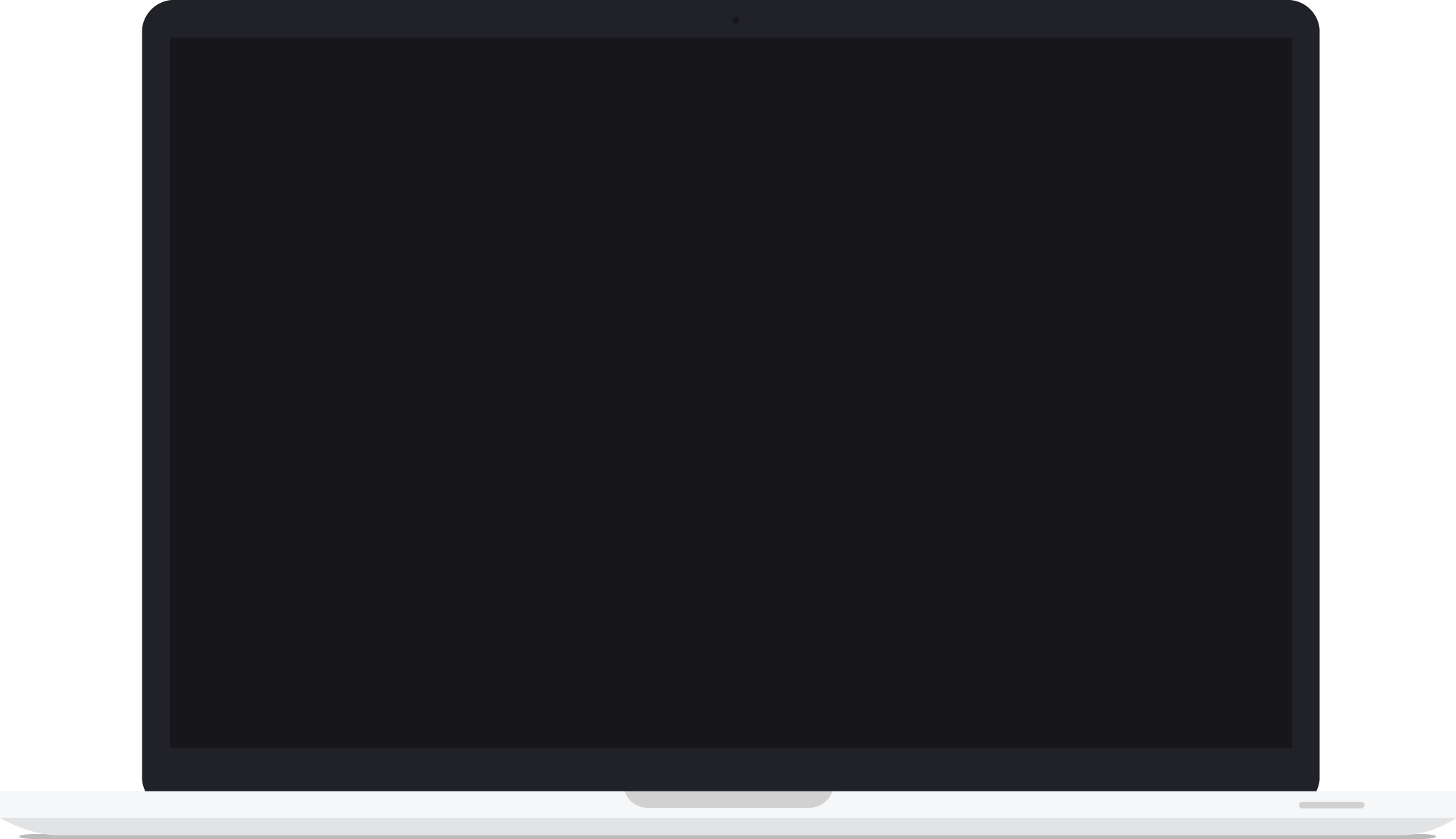 Widget Setup & Preview

Customize the widget to suit your branding

Embed on your website using HTML code
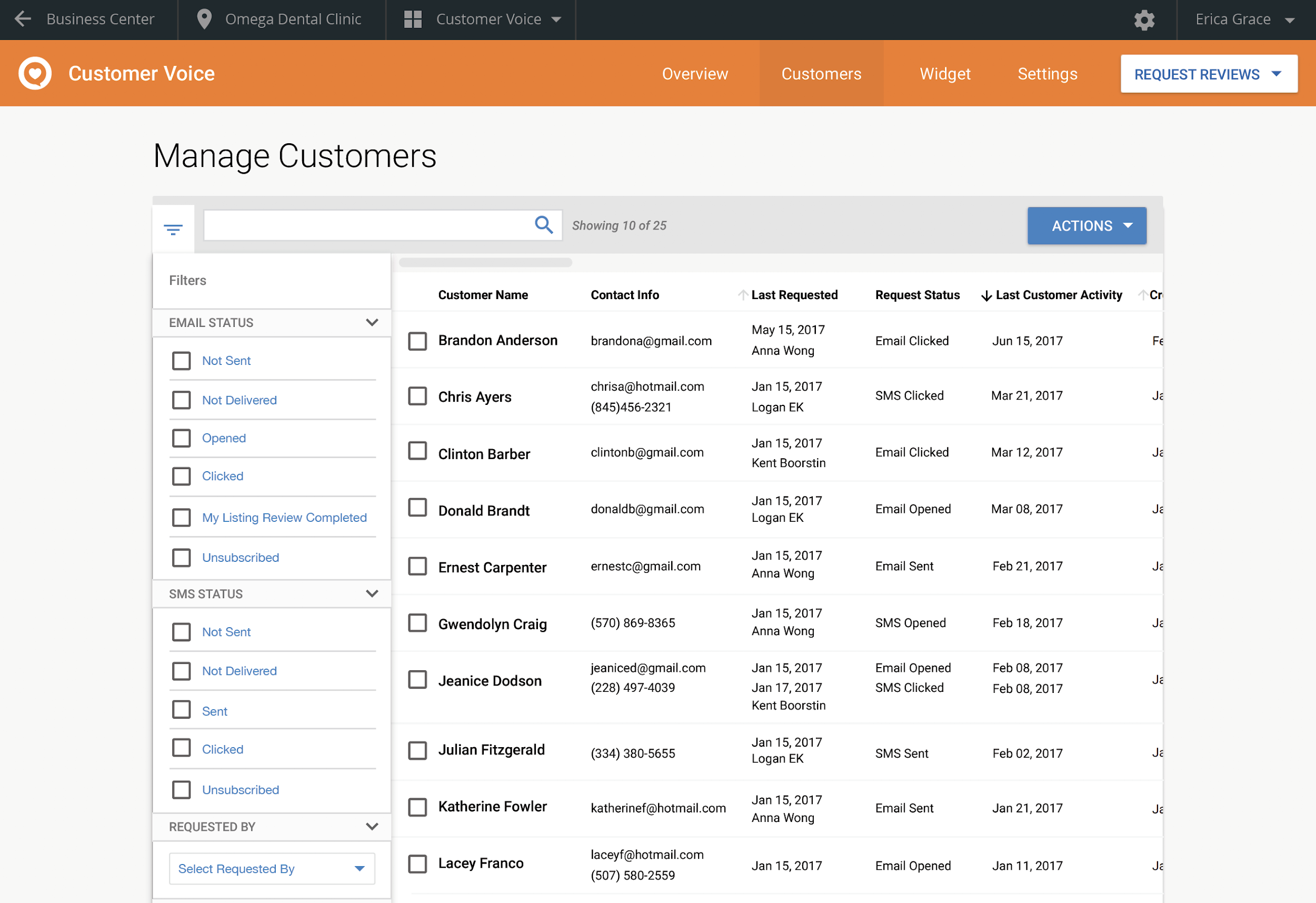 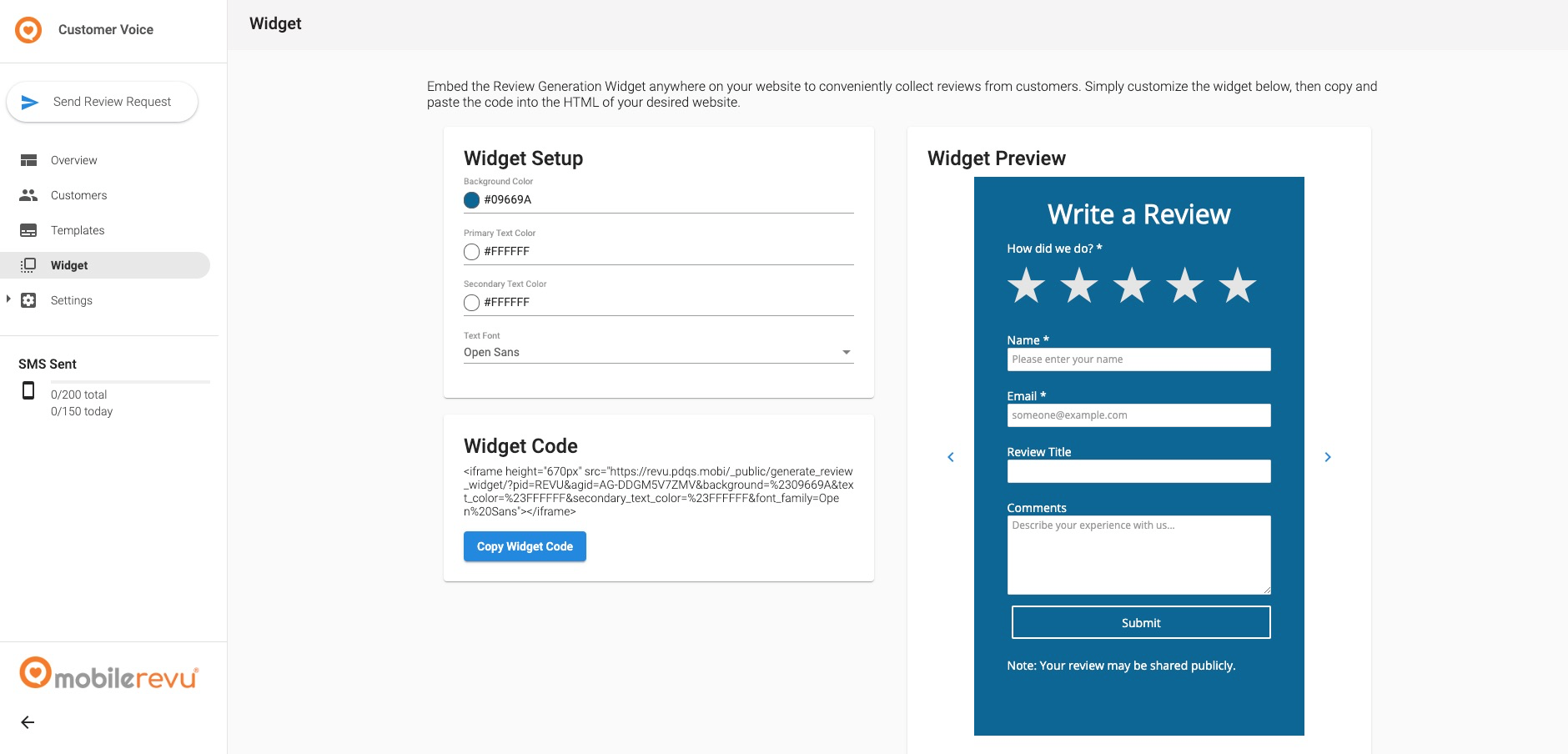 [Speaker Notes: But sending email or SMS reviews isn’t where Customer Voice’s capabilities stop! Your clients can also collect reviews conveniently on their website as well. Customize the widget to suit the website and quickly embed—it’s that simple to get even more reviews.]
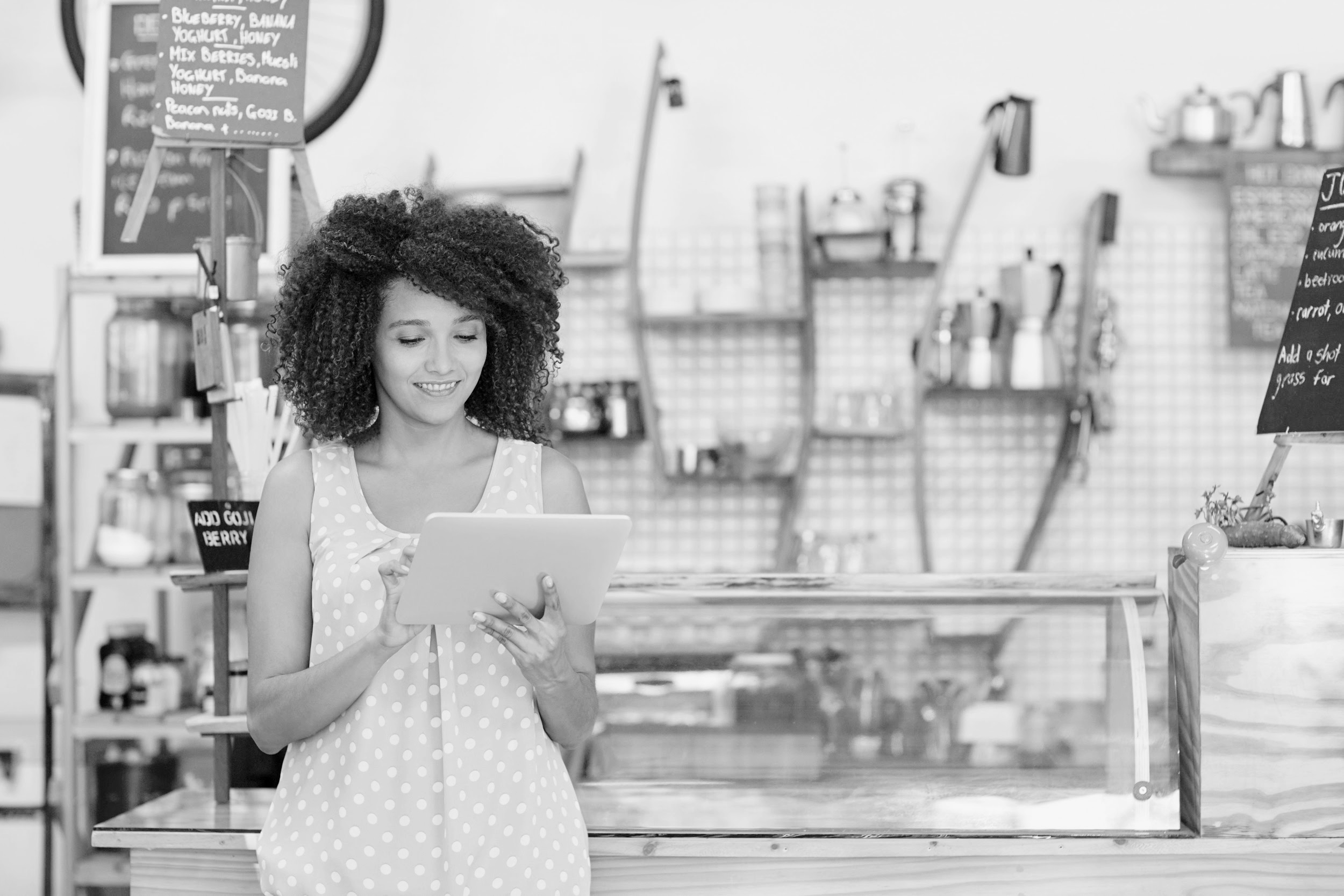 Customer Voice
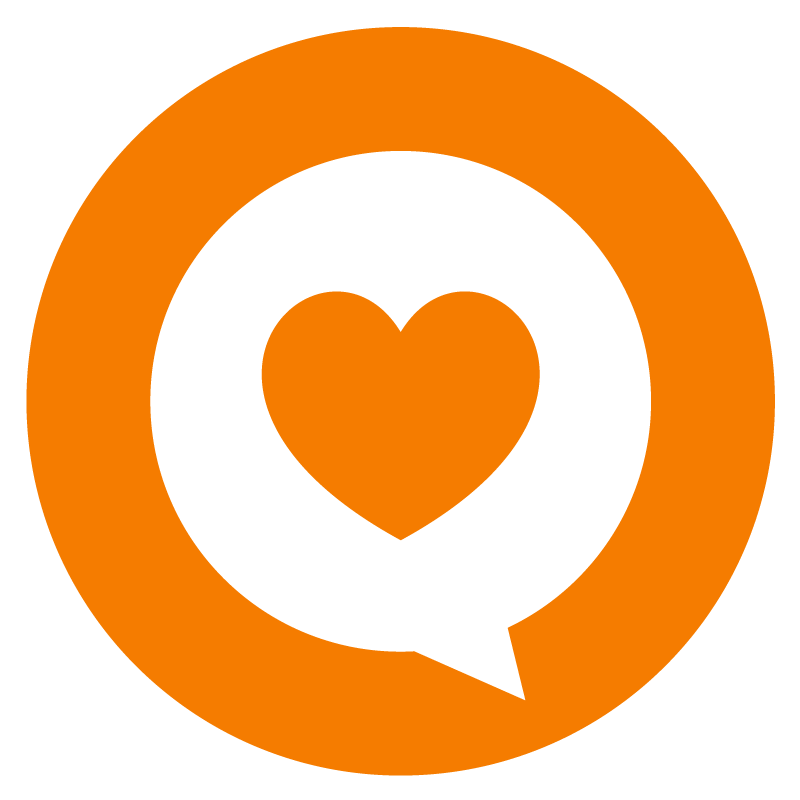 EXPRESS
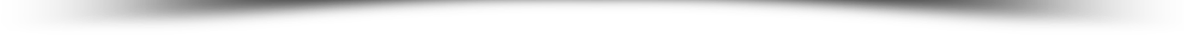 [Speaker Notes: Customer Voice is a powerful tool to get your clients more customer reviews and boost their star rating! We all know how important it is nowadays to collect customer reviews, in order to establish trust with potential customers. Customer Voice makes it easy to collect customer reviews after they’ve visited the business and when they’re most likely to leave a review..]
Two ways to request feedback
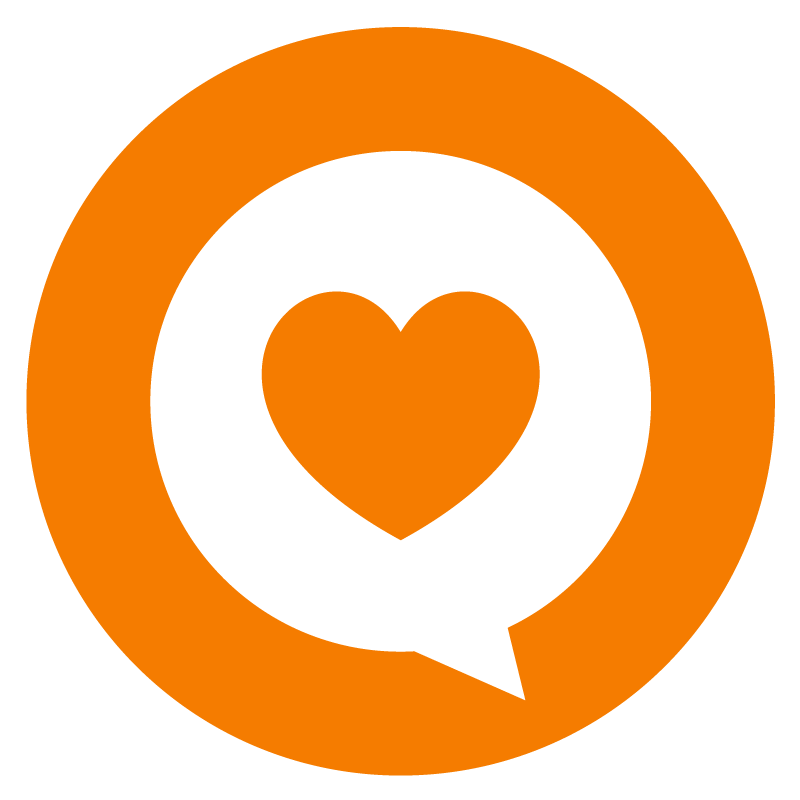 Customer Voice
EXPRESS
Tab: Customers  Add customers in bulk to save time
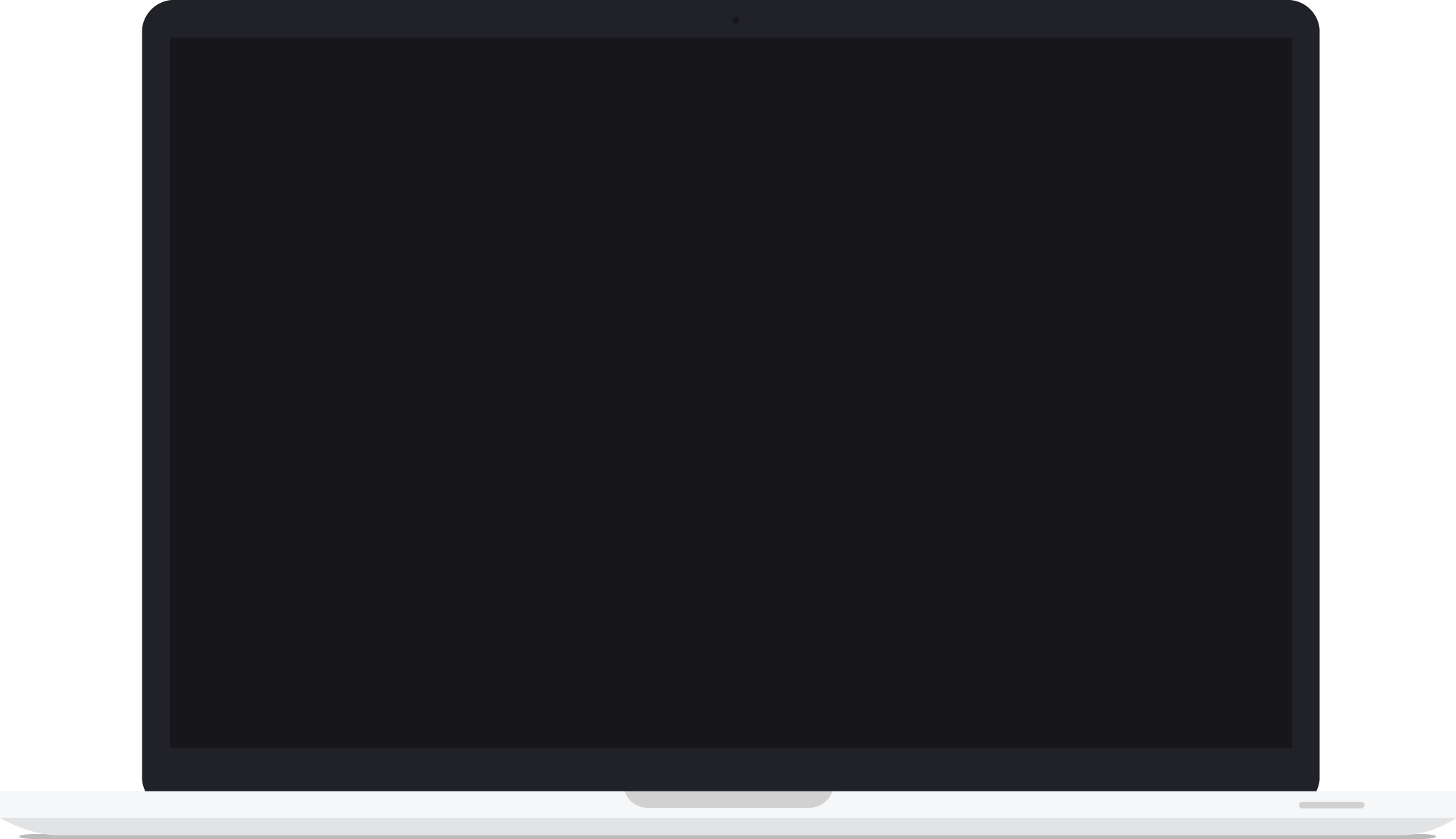 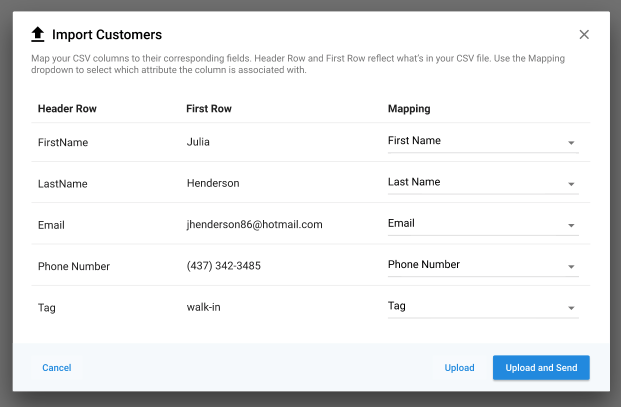 Manage Customers

Import a bulk csv file or add customers one at a time

Include phone number or email address 

Add a tag to help classify the customer

Keep on top of the status of the review request
[Speaker Notes: In the Customers tab, import customer information one at a time or in bulk. You must include a phone number or an email address so that the request can be sent. From this page, you can also see at a glance the status of your most recent sent requests, so you know who to target next!]
Two ways to request feedback
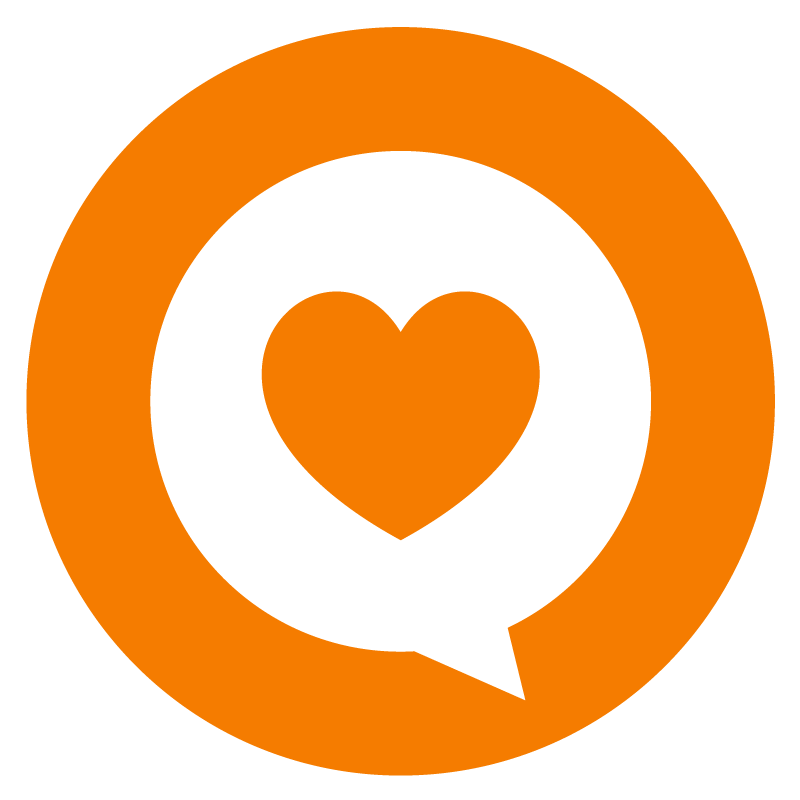 Customer Voice
EXPRESS
Tab: Templates  Send email or SMS review requests
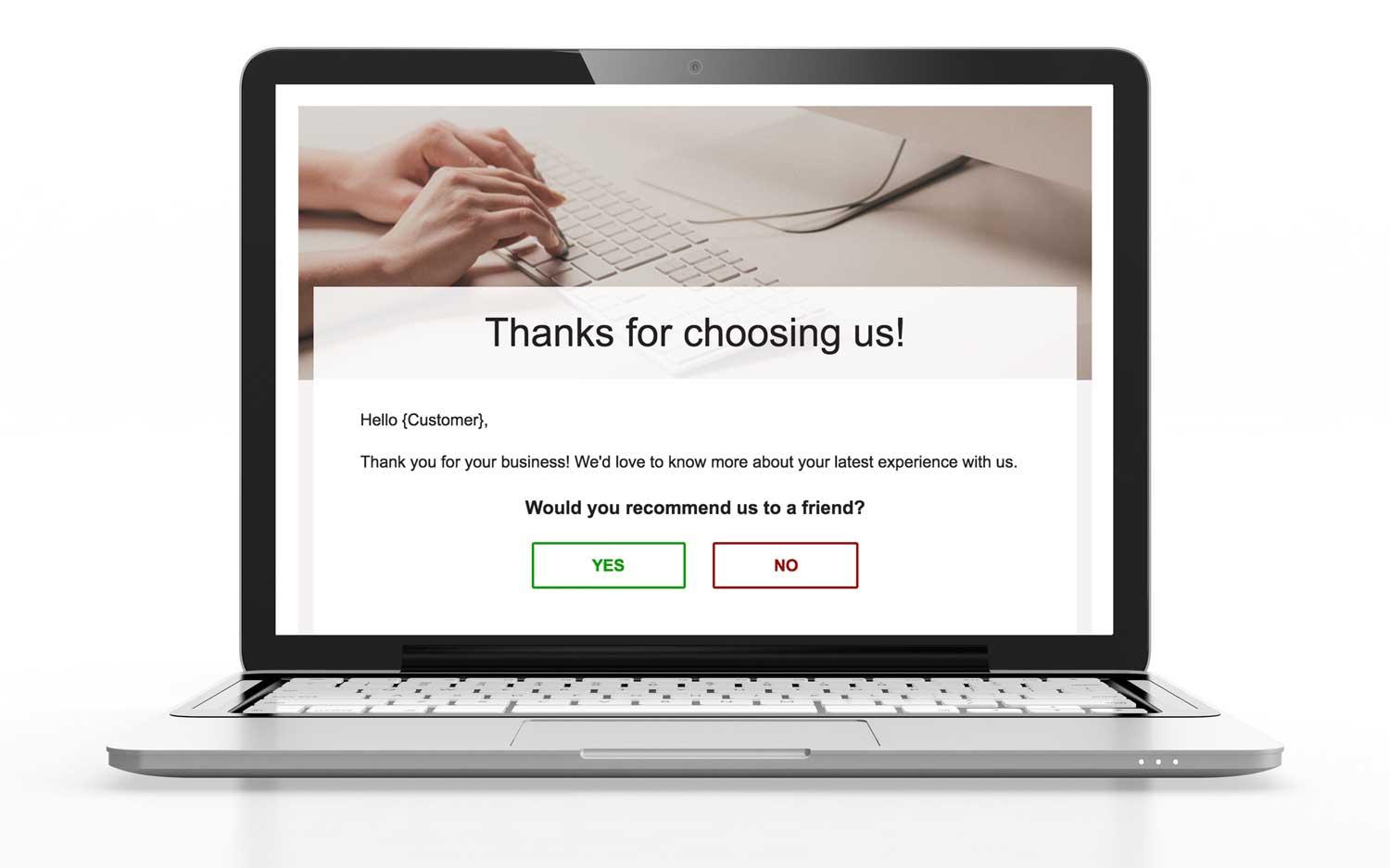 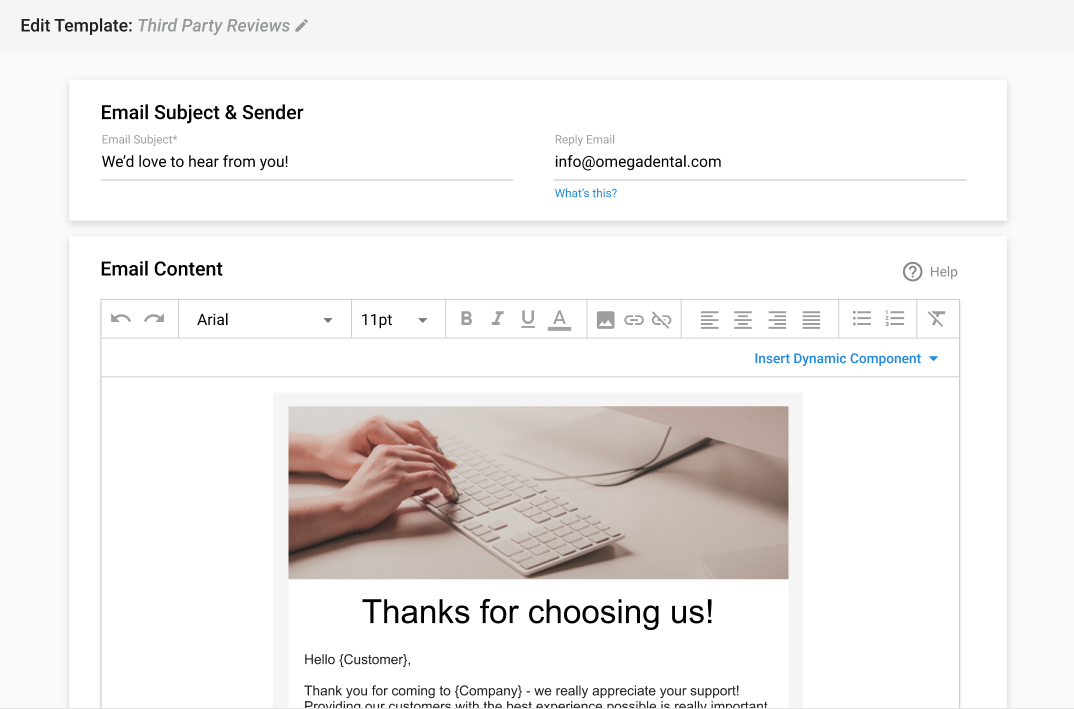 Manage Templates

Create 1 email templates

Include a link to preferred review site

Customize templates to suit your brand messaging
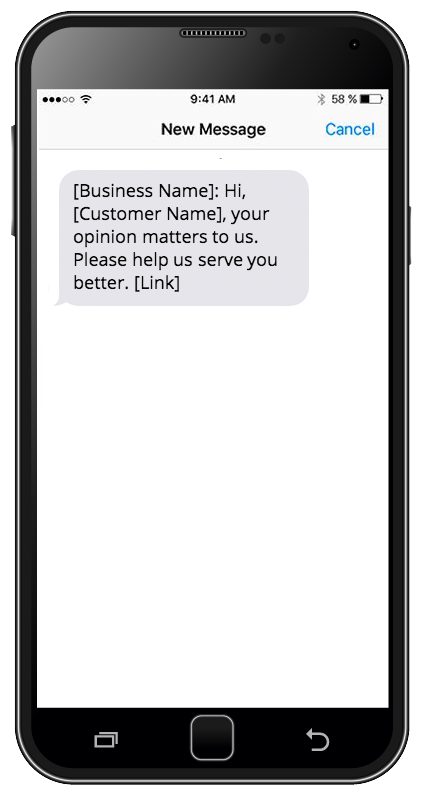 [Speaker Notes: With Customer Voice your clients have the power to generate more reviews and increase their review ratings. With a couple clicks, your clients can reach their customers via email or text and collect reviews on the sites that are most important to their business. These SMS and email templates are customizable, so you can alter them to fit whatever branding you need.]
Review workflows
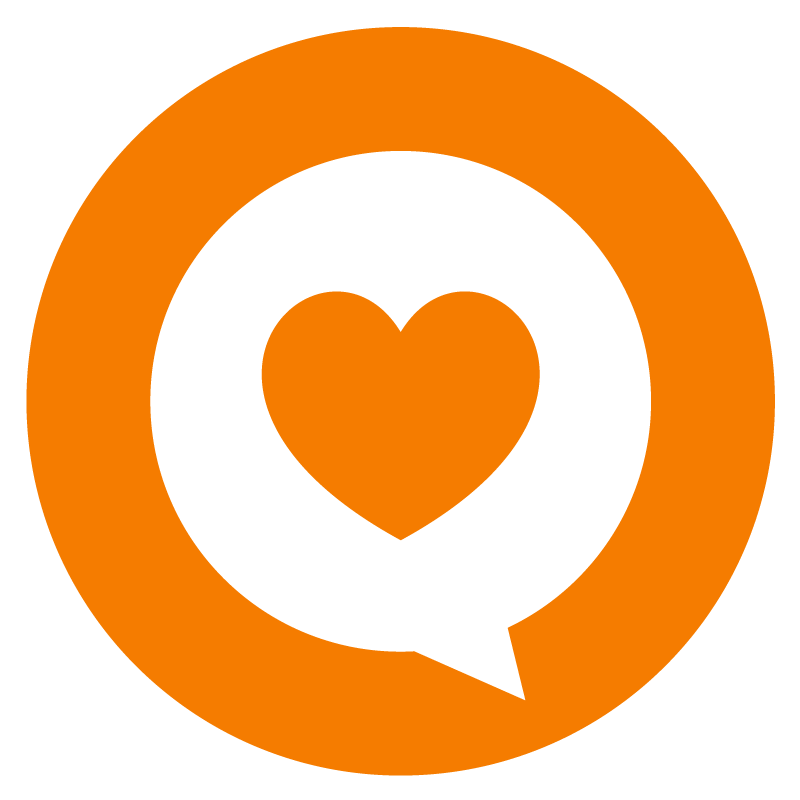 Customer Voice
EXPRESS
On what sites can I request reviews?
First party reviews
My Listing page

Third party reviews
Review sites like Google and Facebook
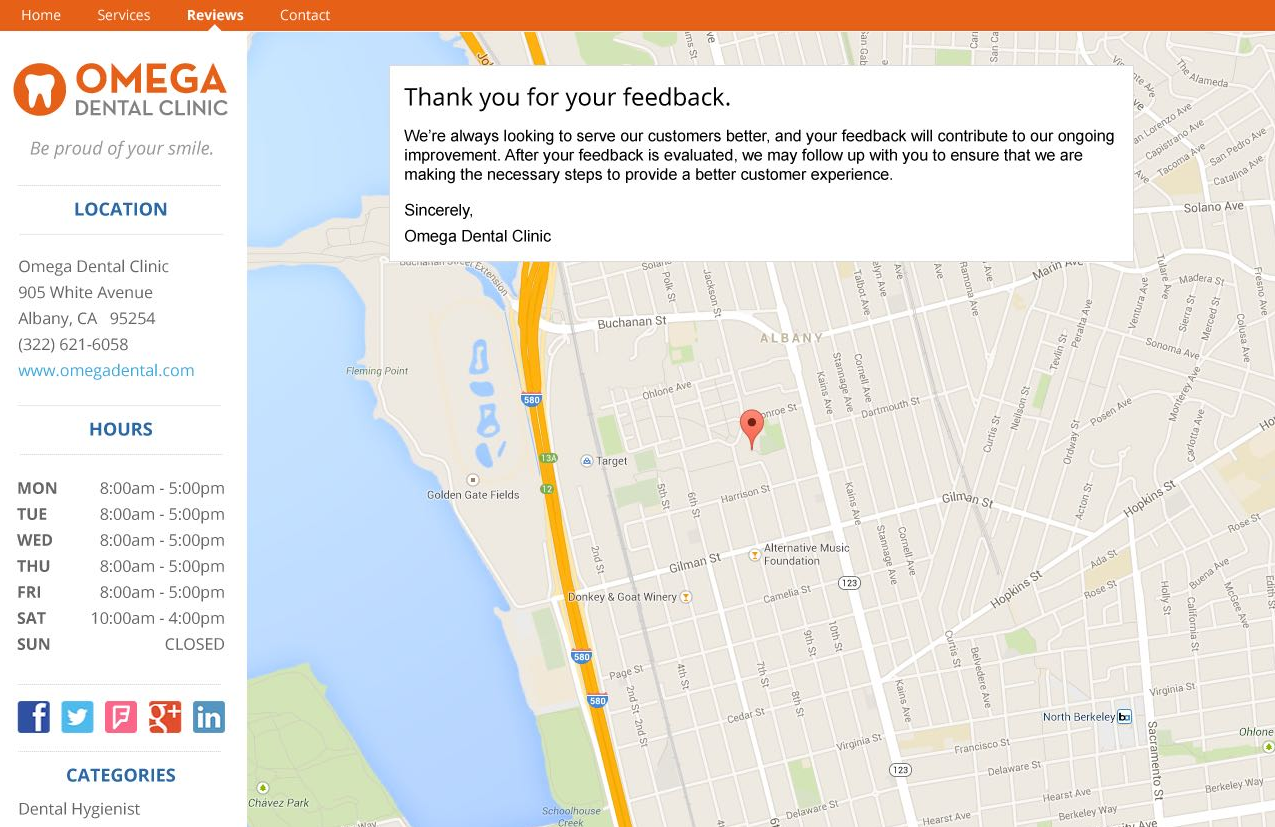 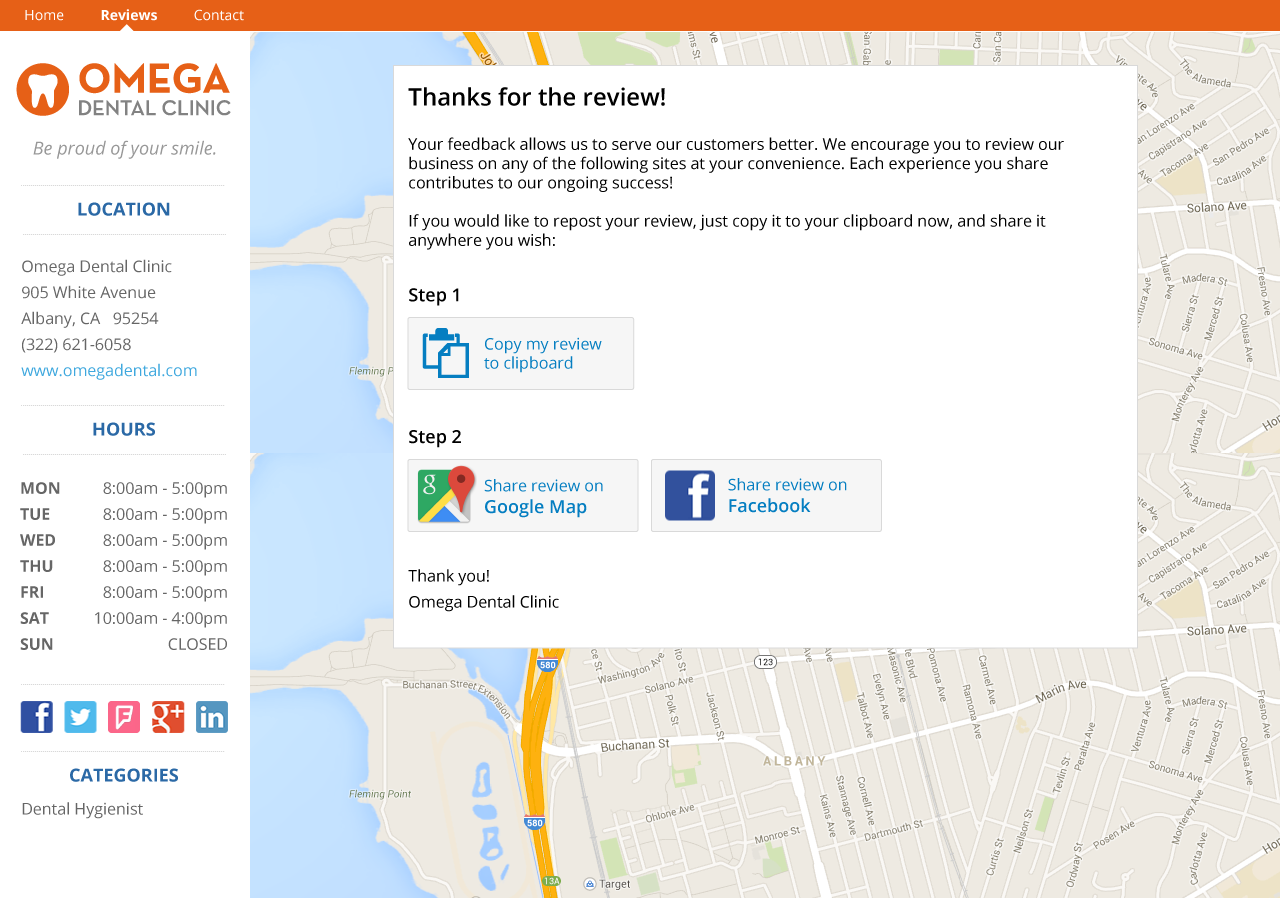 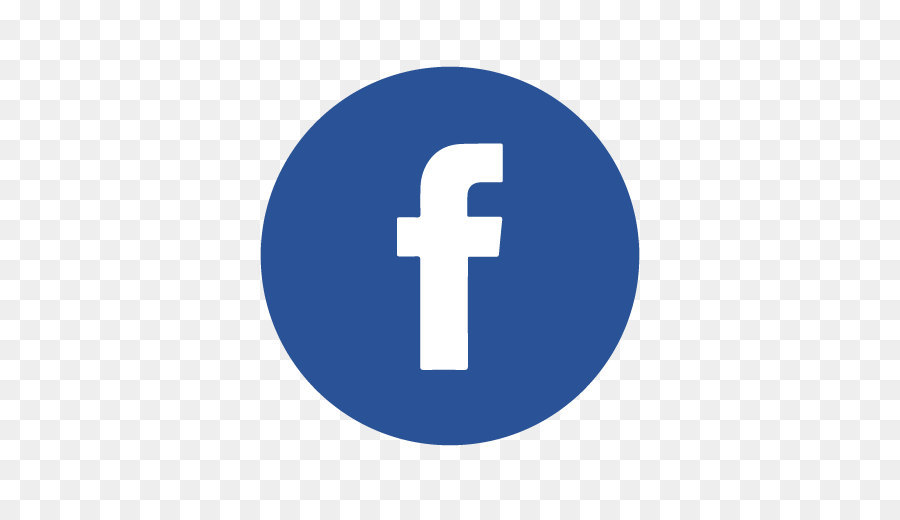 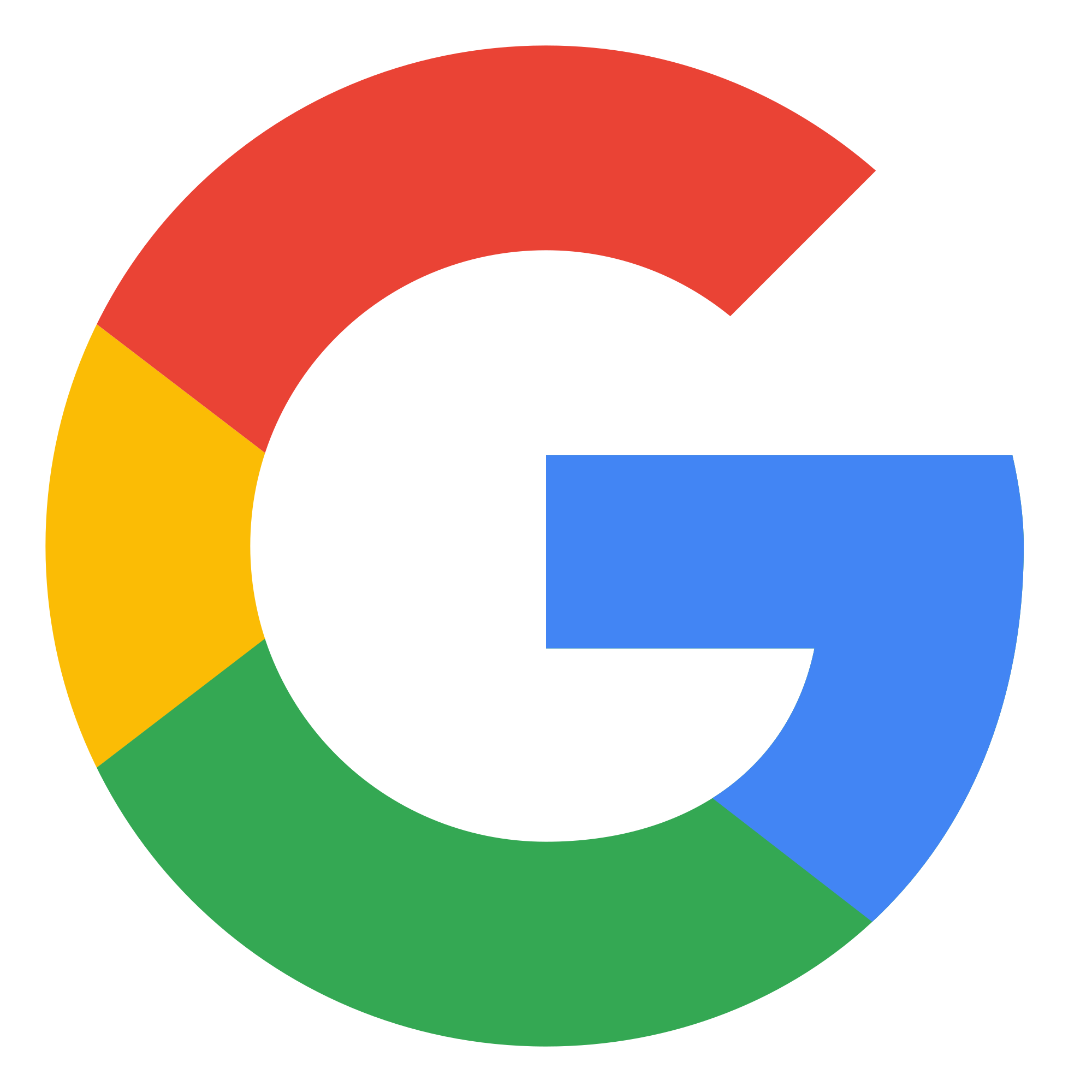 [Speaker Notes: Customer Voice allows your clients to choose between collecting first party reviews on their My Listing page, or third party reviews on sites like Google and Facebook.

Customer Voice also gives your clients the ability to manage negative feedback in a timely way—so they can address the situation before it harms their online reputation.

Plus, with the customizable Review Generation widget installed on your client’s website, harvesting the positive reviews your clients need is easier than ever!]
Why new reviews matter
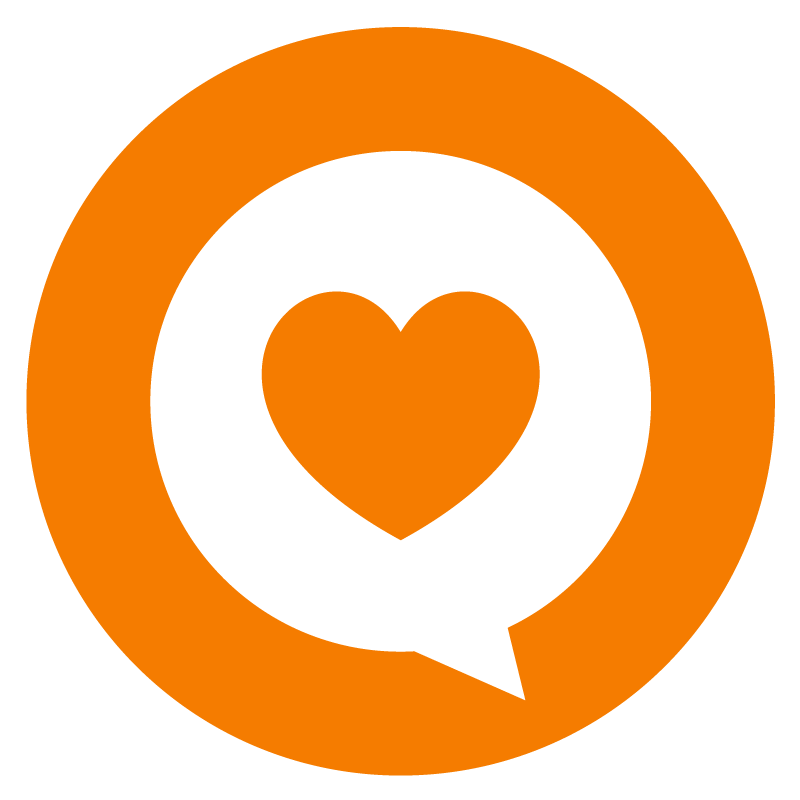 Customer Voice
EXPRESS
Online reviews are the first thing a consumer sees when searching for a business online.
87%
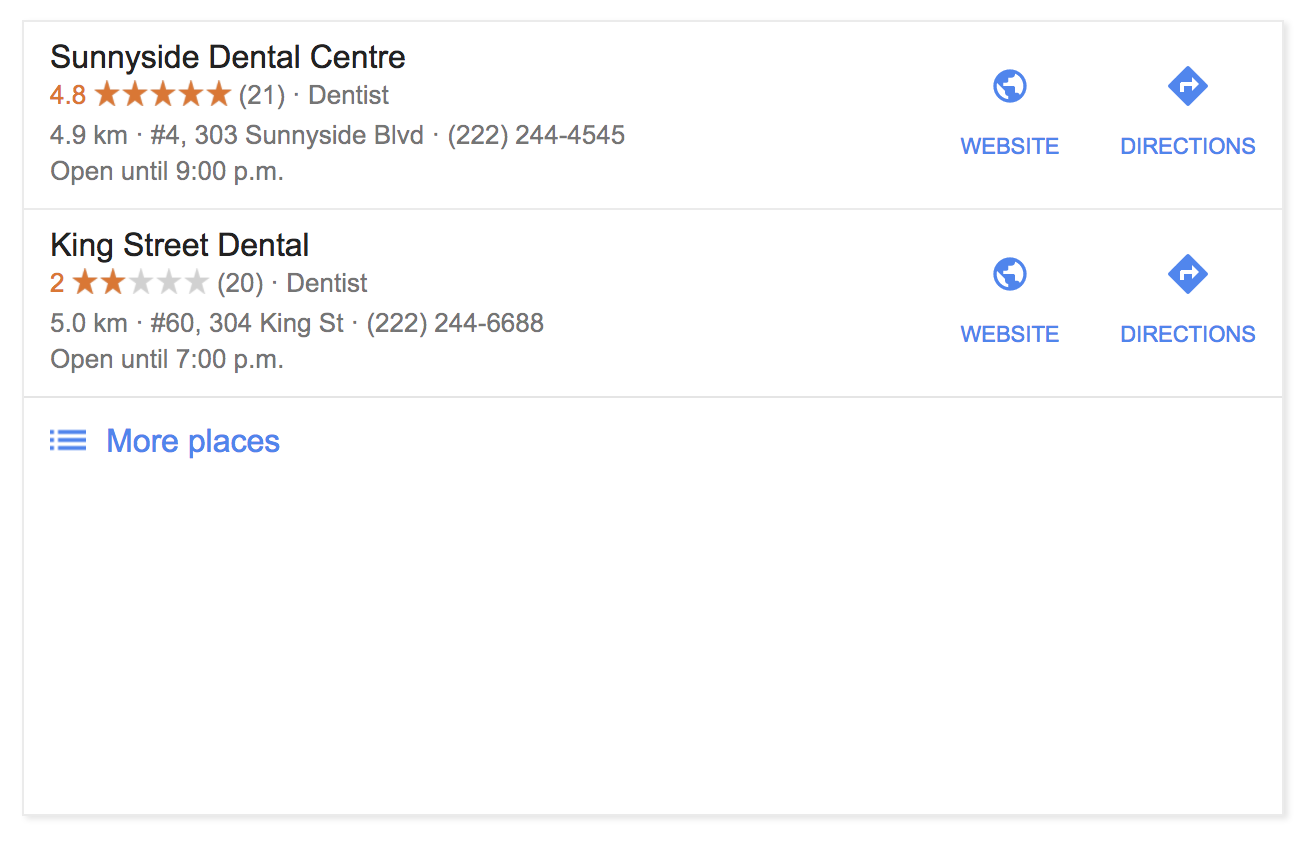 will only consider using a business if they have an average rating of 3-5 stars
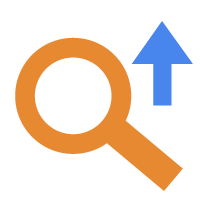 [Speaker Notes: Today, online reviews are crucial to the success and revenue of a local business. In fact, 87% of consumers say they will only consider using a business if they have an average rating of 3-5 stars.1

If you search online for a dentist, and two in your neighbourhood show up: one with 5 stars, and one with 2, which are you more likely to choose?

Your clients know building their online star rating is important, but they need your help doing it.]
Review request insights
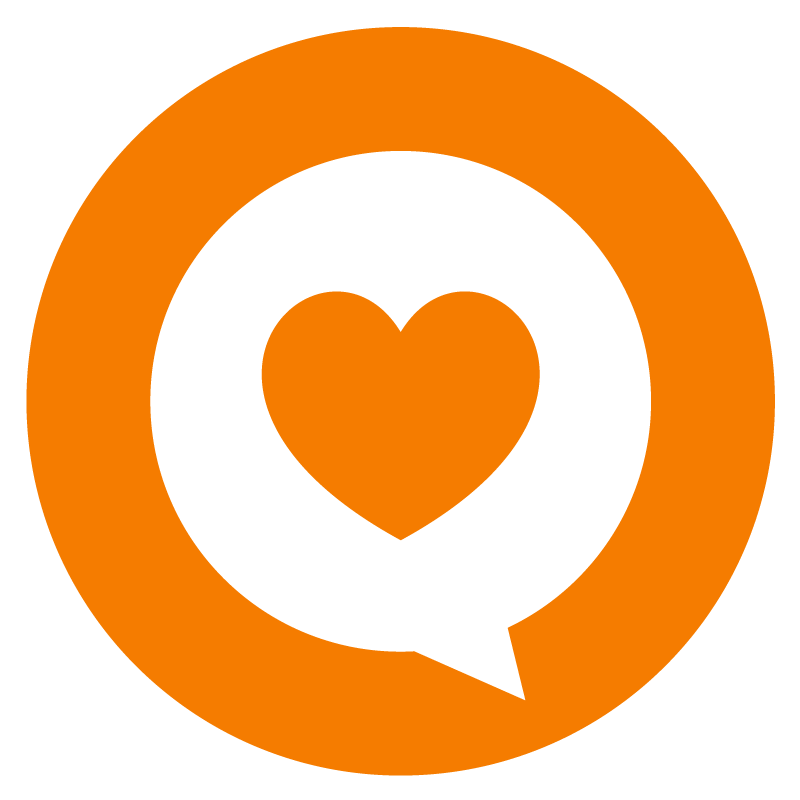 Customer Voice
EXPRESS
Tab: Overview  Get stats on your sent review requests
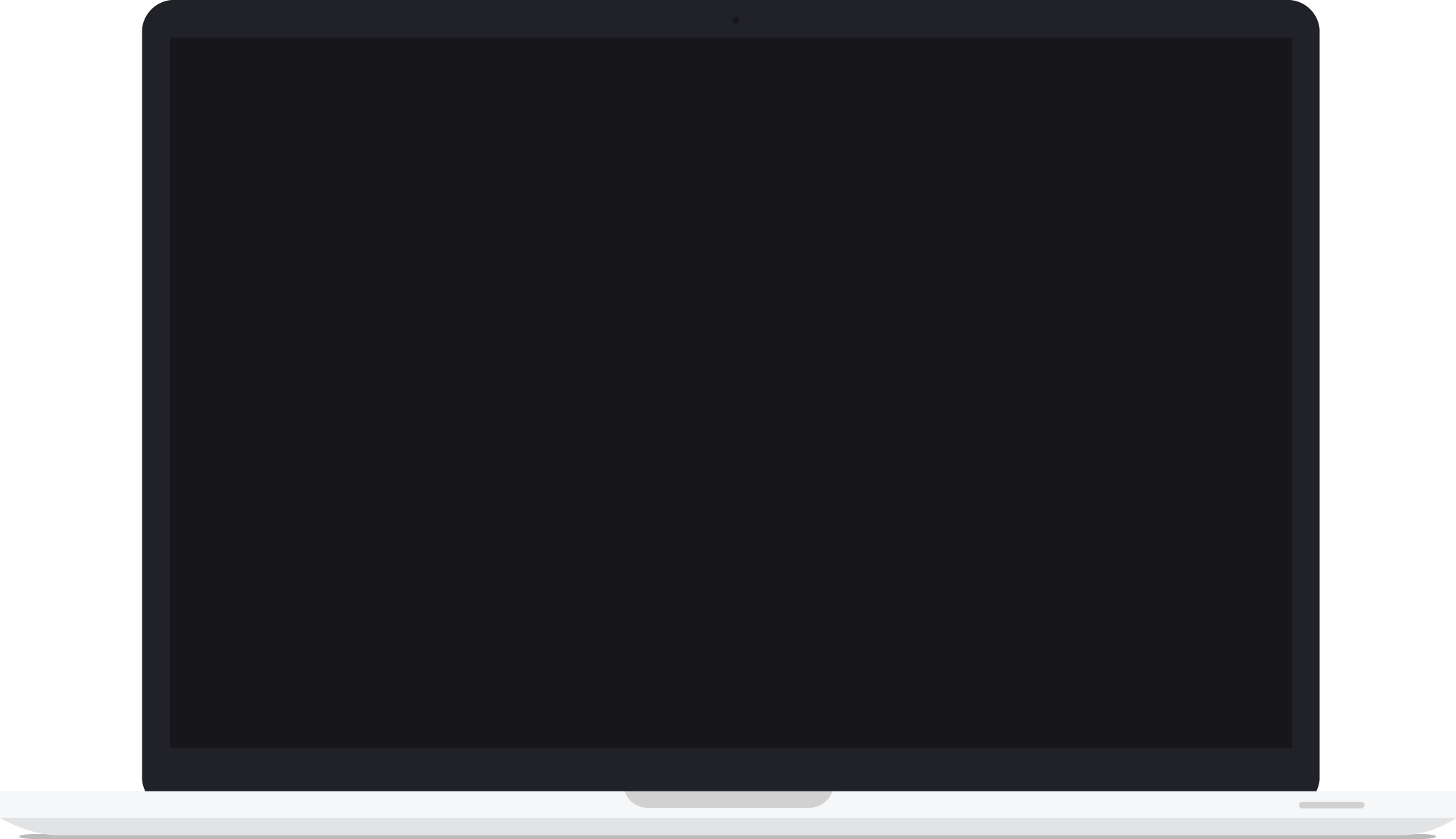 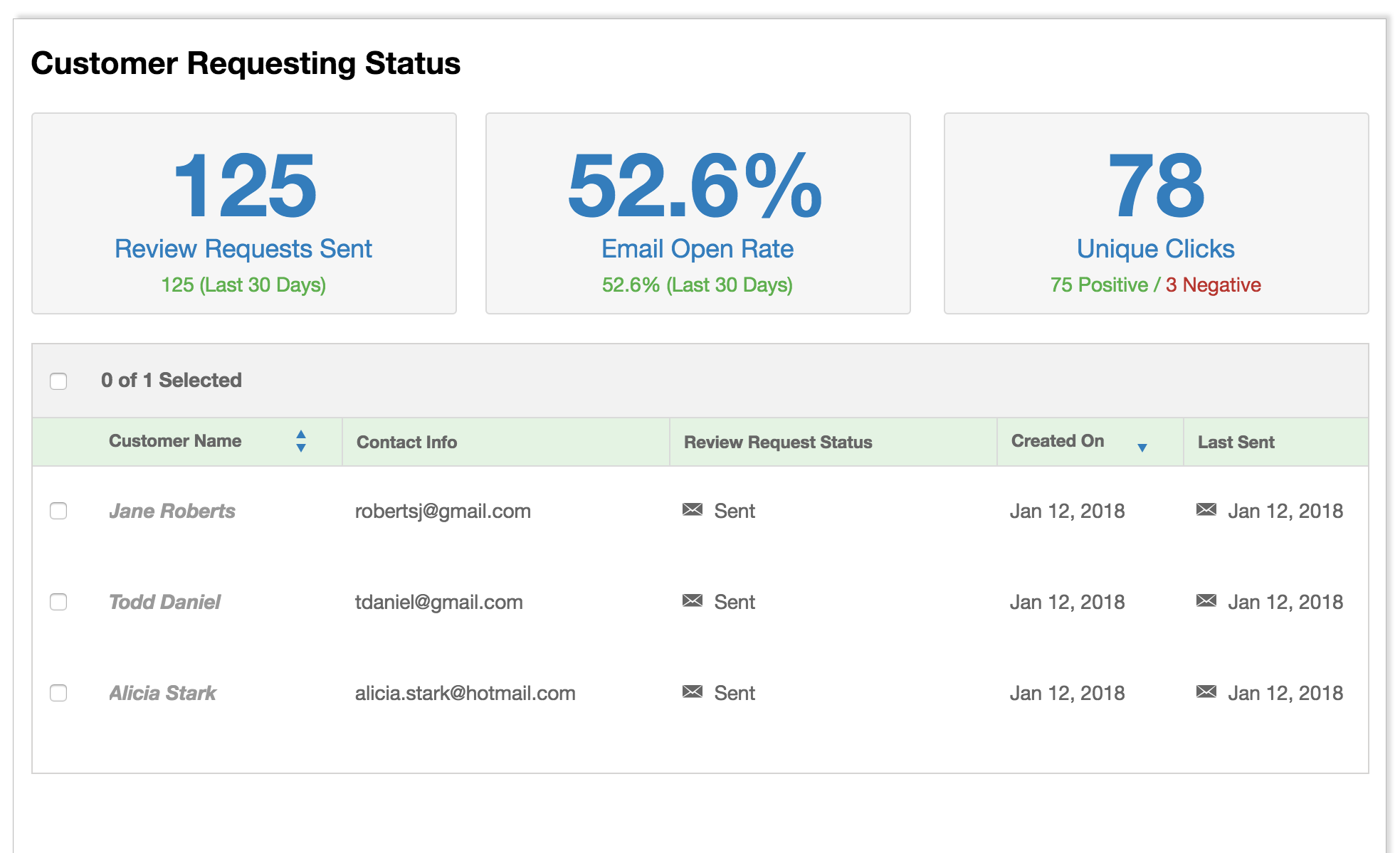 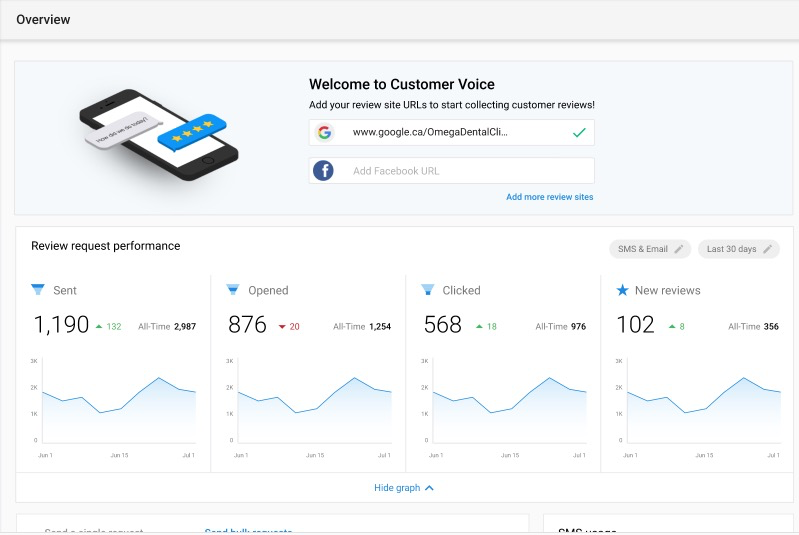 View Insights

See how your requests are performing. Track:

Number of review requests sent

Click through rates

Request status in real time
[Speaker Notes: On the Customer Voice dashboard your clients can see immediate ROI. It allows them to keep track of their review requests; see info like how many requests have been sent, click through rates, and request status, all in realtime.]
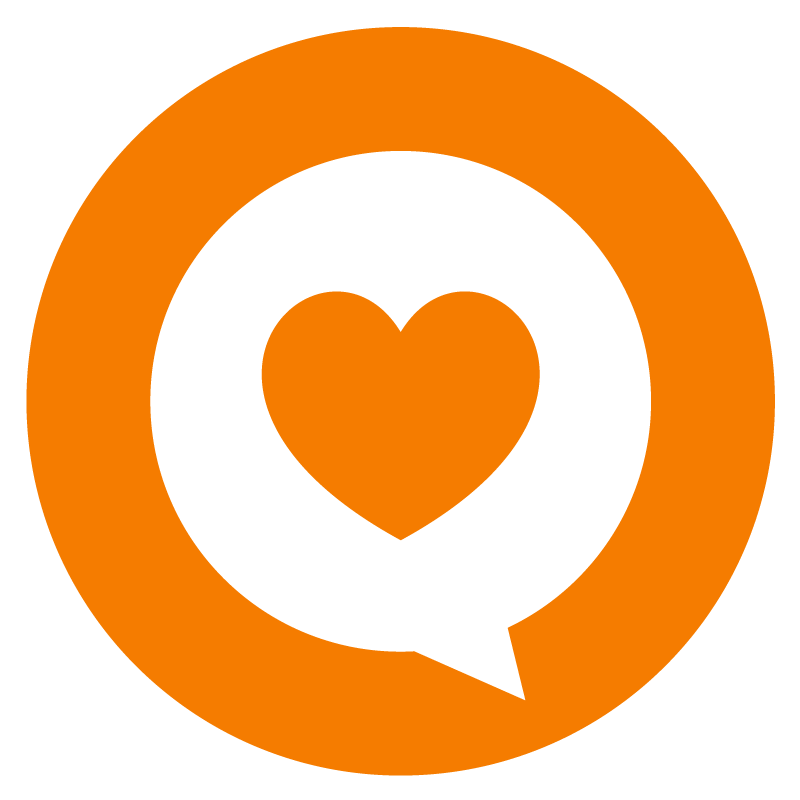 Customer Voice
EXPRESS
Tab: Widget  Collect reviews conveniently on your website
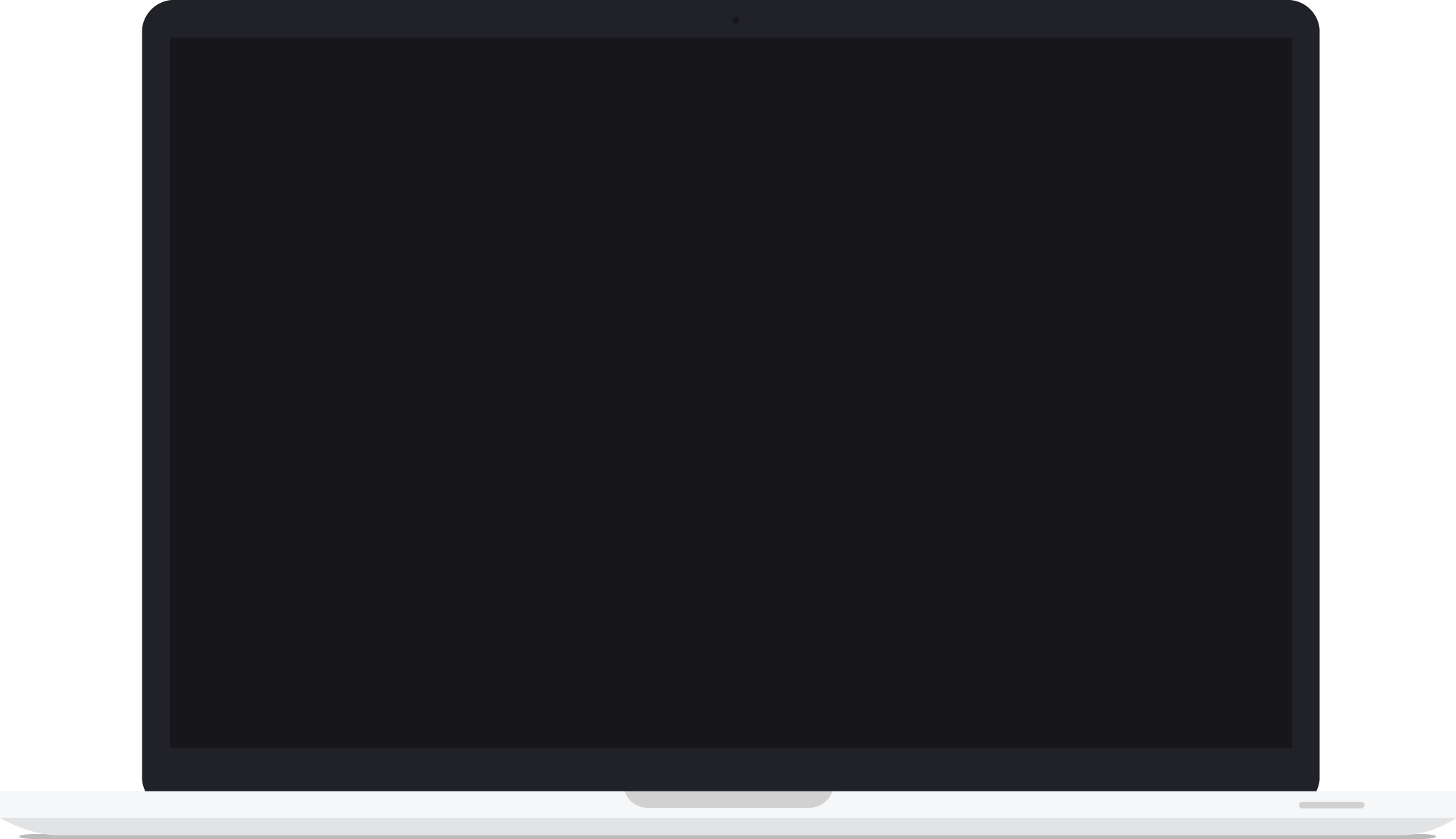 Widget Setup & Preview

Customize the widget to suit your branding

Embed on your website using HTML code
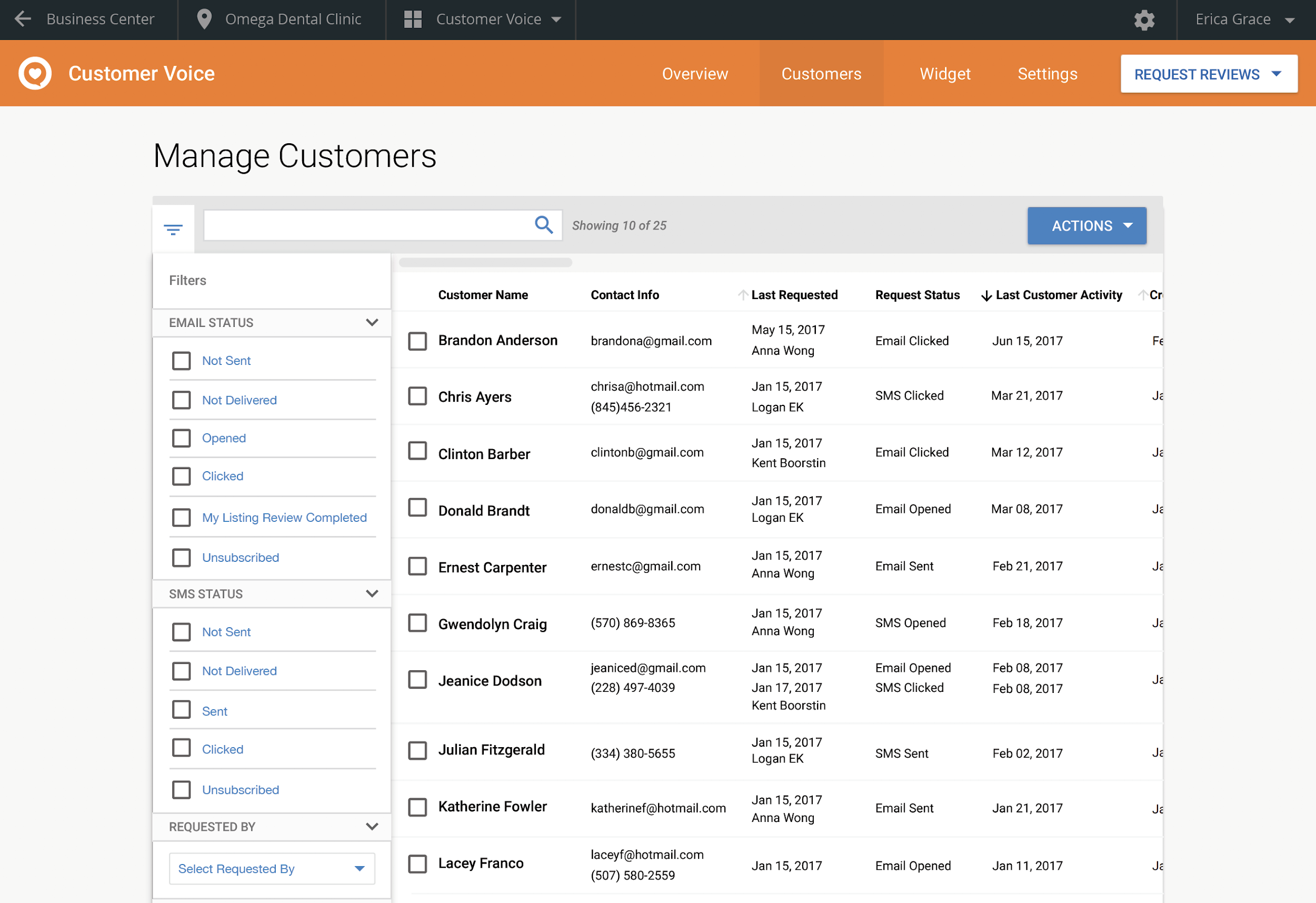 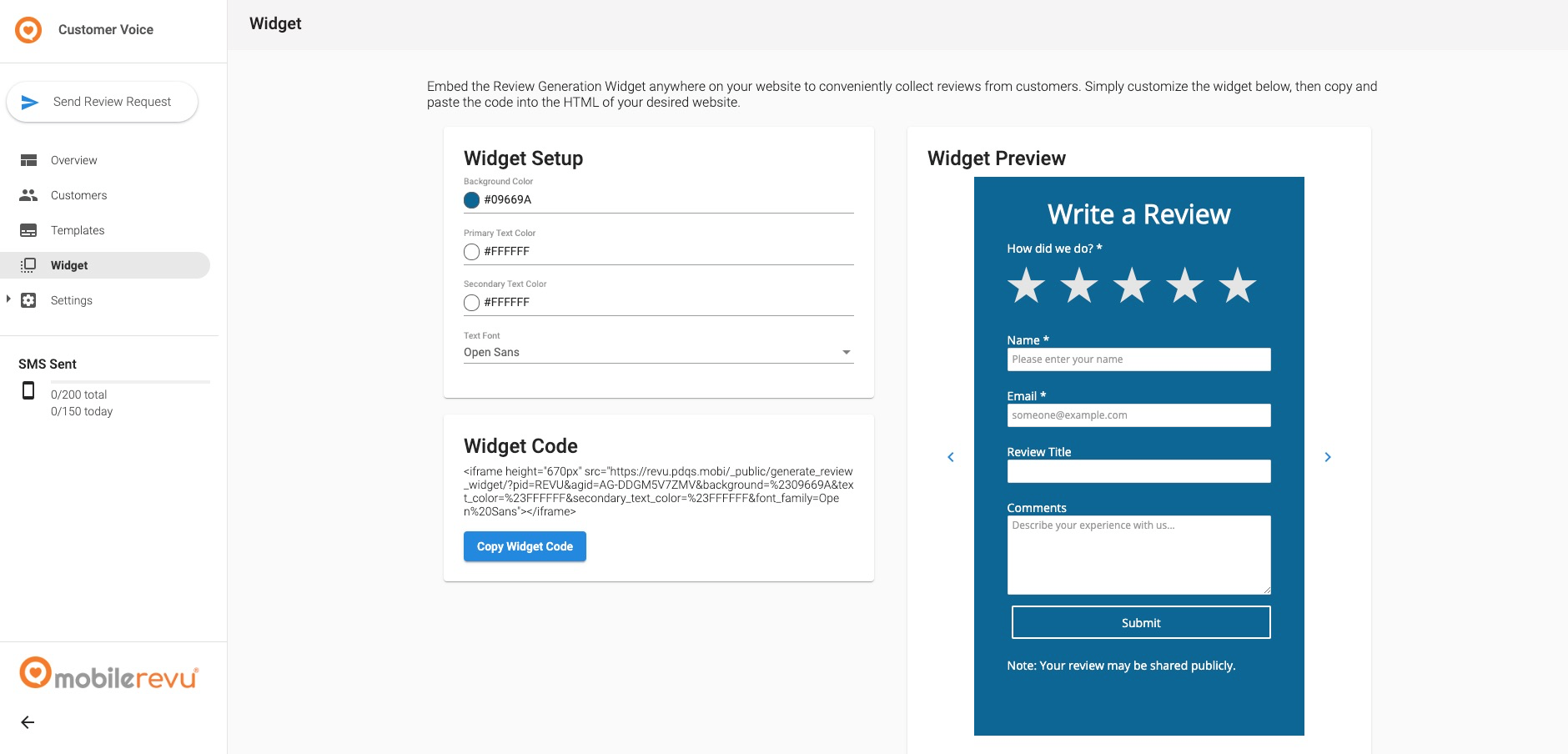 [Speaker Notes: But sending email or SMS reviews isn’t where Customer Voice’s capabilities stop! Your clients can also collect reviews conveniently on their website as well. Customize the widget to suit the website and quickly embed—it’s that simple to get even more reviews.]
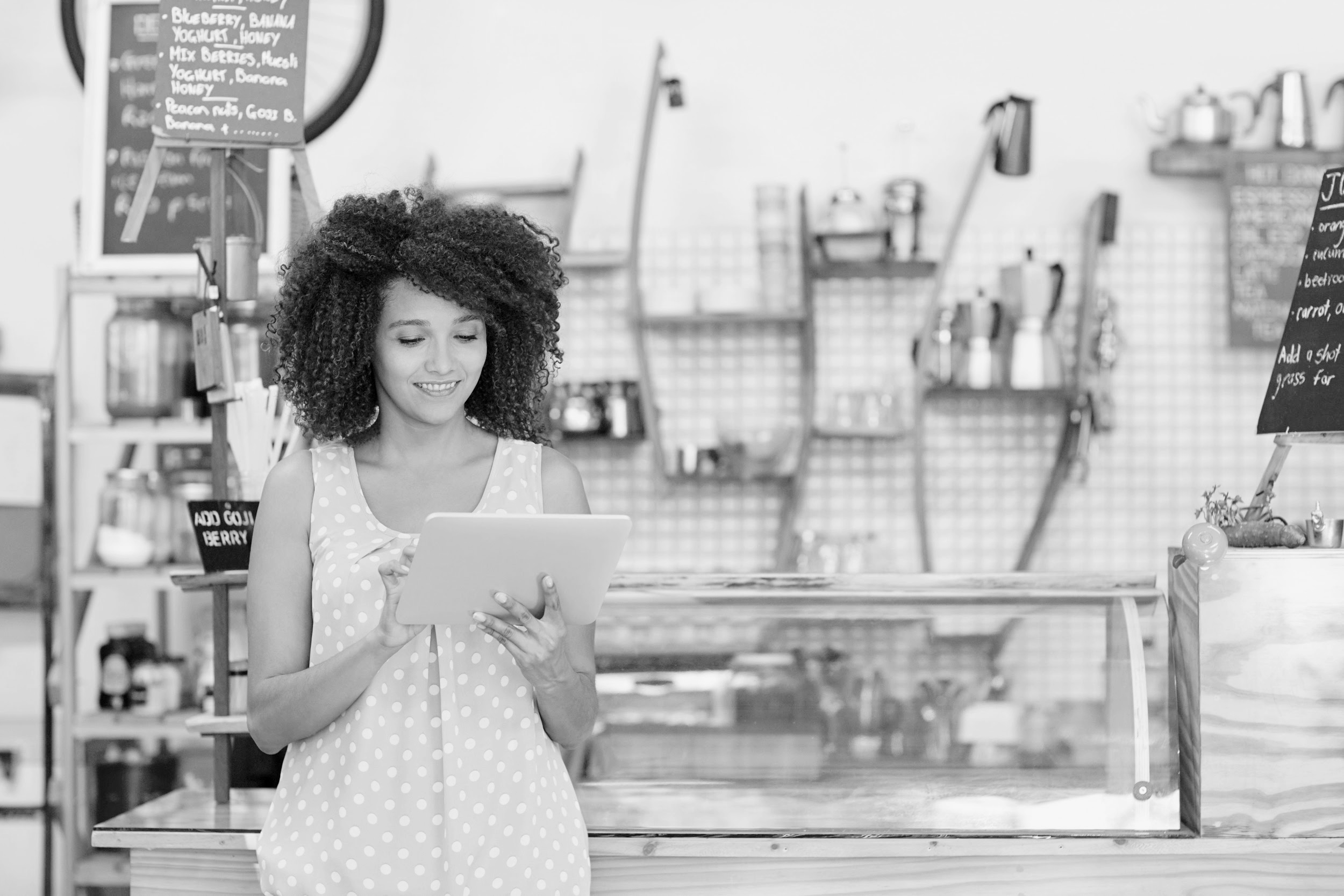 Customer Voice
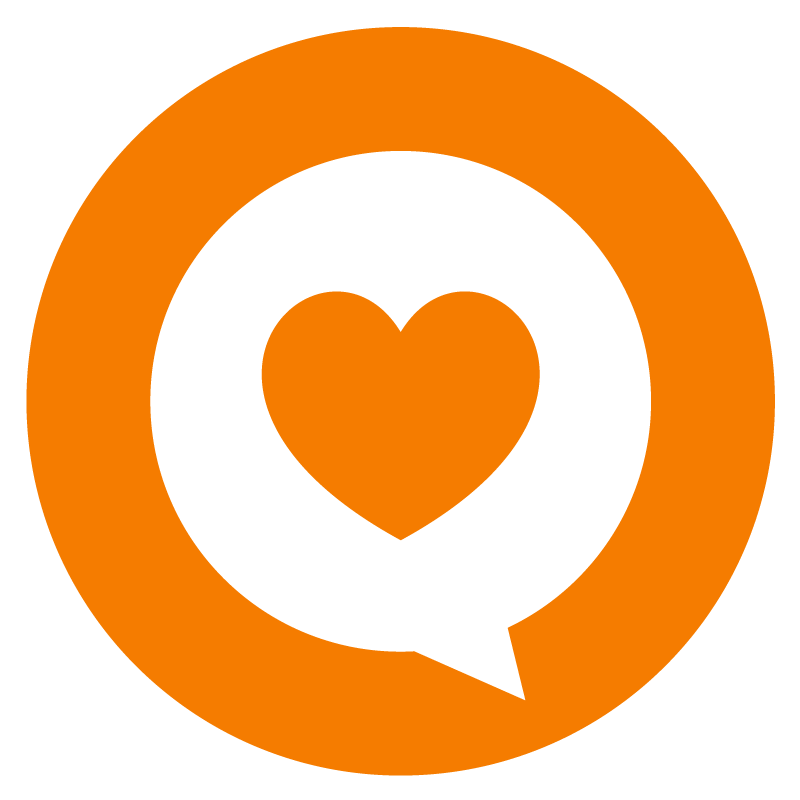 EXPRESS VS PRO
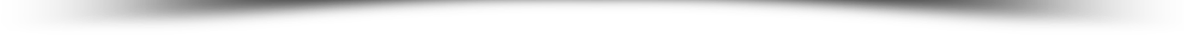 [Speaker Notes: Customer Voice is a powerful tool to get your clients more customer reviews and boost their star rating! We all know how important it is nowadays to collect customer reviews, in order to establish trust with potential customers. Customer Voice makes it easy to collect customer reviews after they’ve visited the business and when they’re most likely to leave a review..]
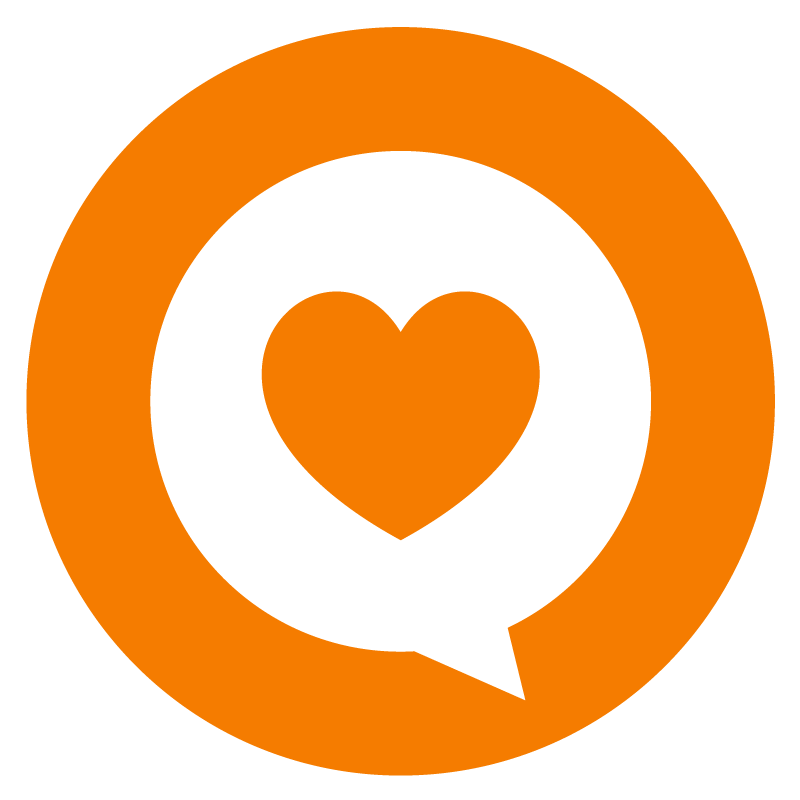 Customer Voice
DEMO
Customer Voice Pro
Customer Voice Express
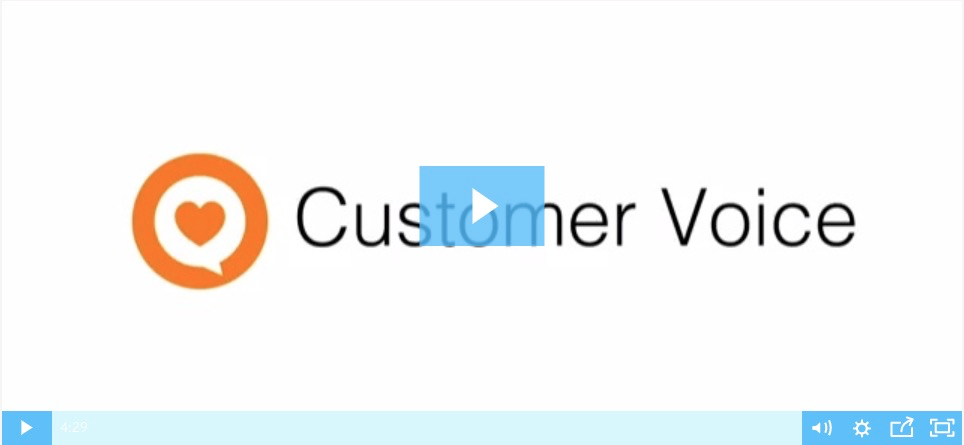 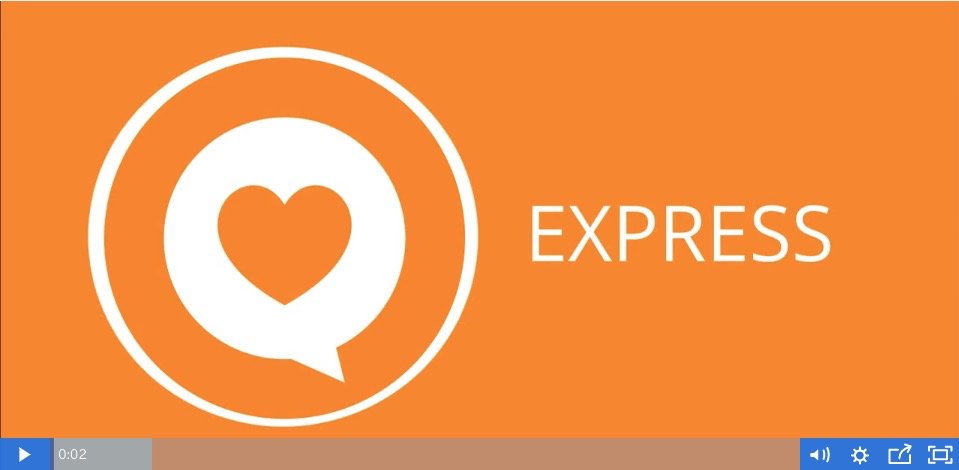 [Speaker Notes: Customer Voice Pro:
https://vendasta-1.wistia.com/medias/anh7b0lejg
https://support.vendasta.com/hc/en-us/articles/360034289693?flash_digest=9793bec980e358e94e8072a2b0e0fe31929249cc

Customer Voice Express
https://vendasta-1.wistia.com/medias/rokkonv5vd]